DÁP CA 
SAU CHÚA NHẬT II PHỤC SINH
THỨ HAI
SAU CHÚA NHẬT II PHỤC SINH
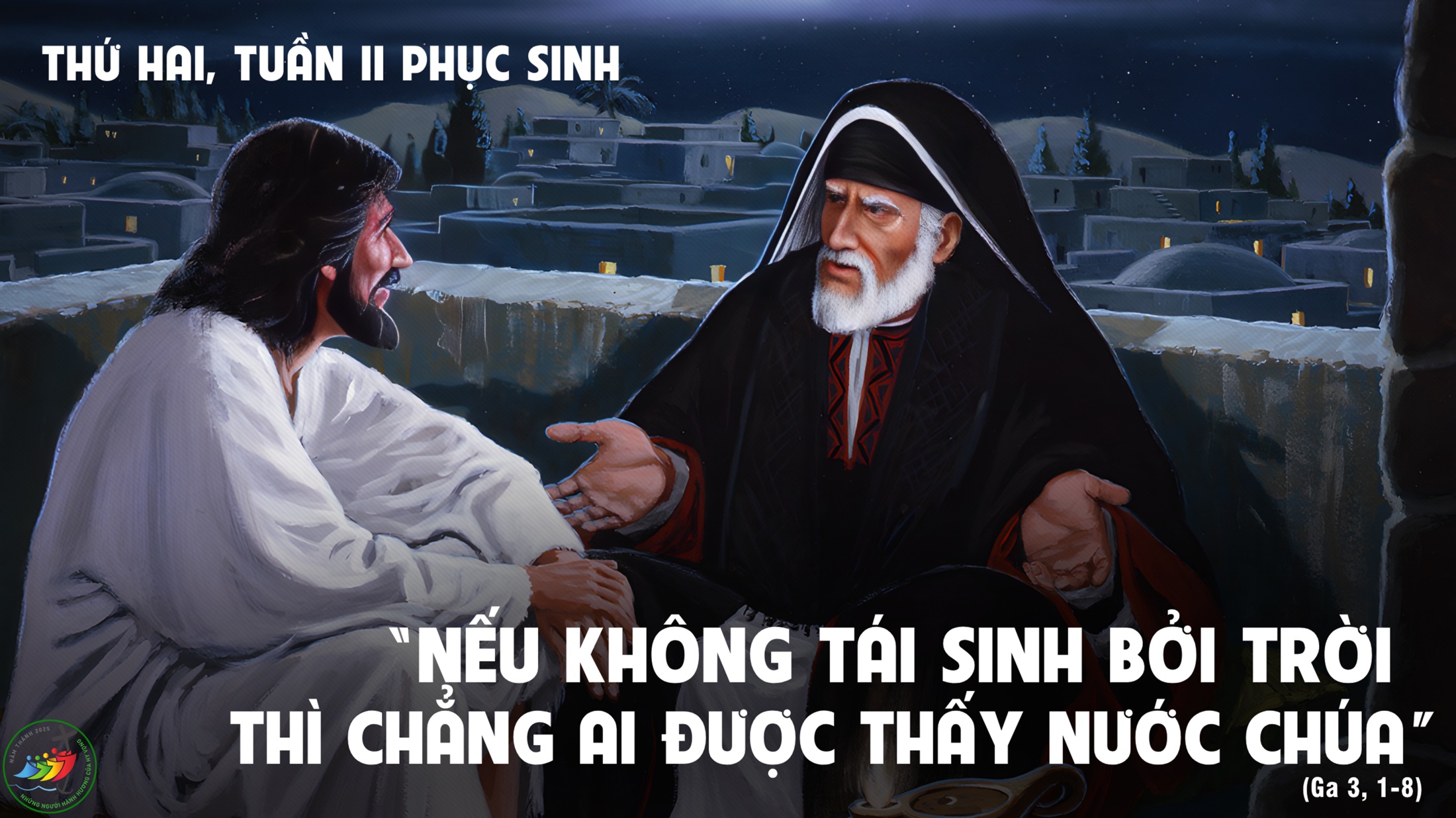 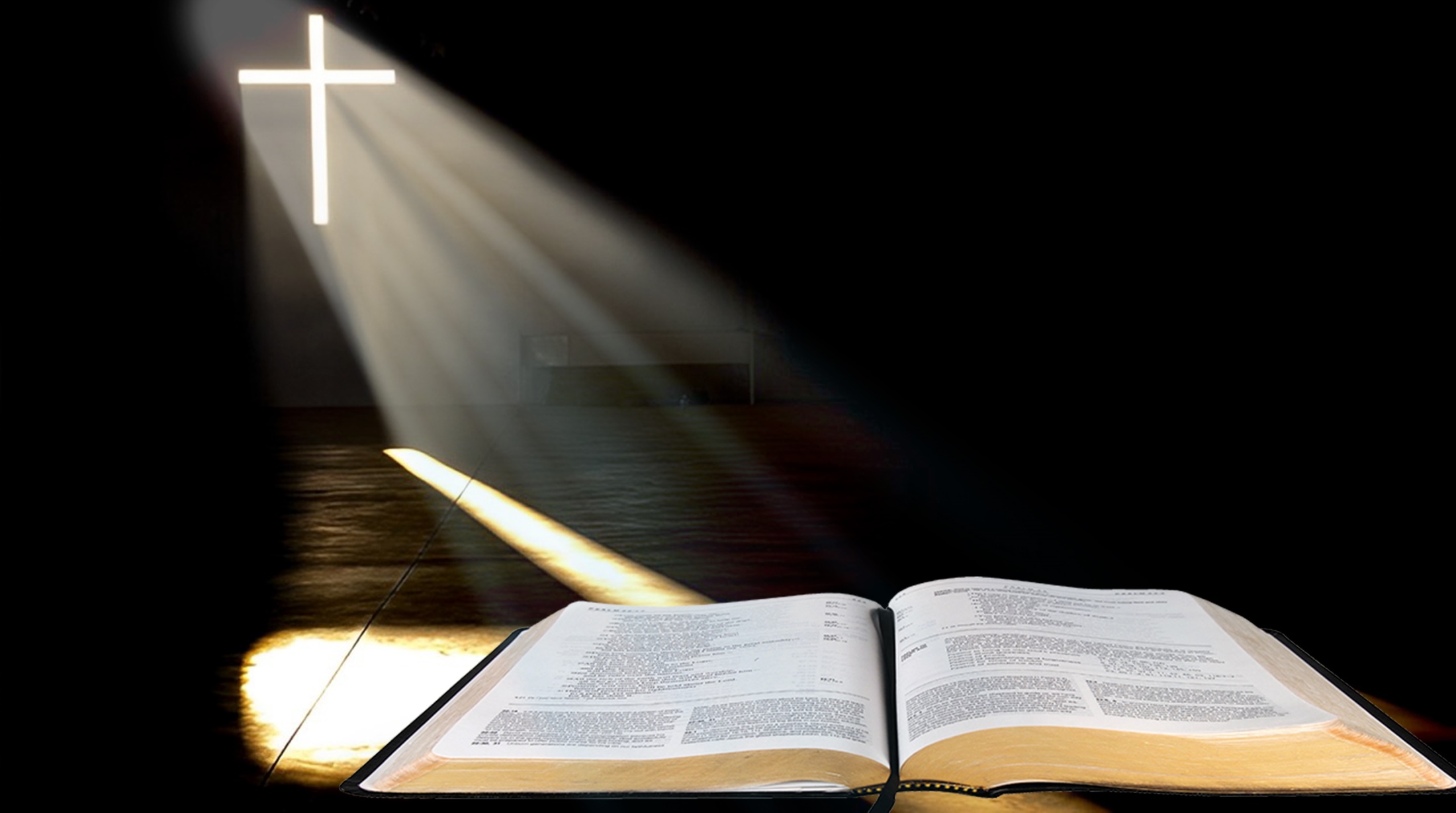 Bài đọc 1
Cầu nguyện xong, ai nấy đều được tràn đầy Thánh Thần và bắt đầu mạnh dạn nói Lời Thiên Chúa.
Bài trích sách Công vụ Tông Đồ.
Đáp ca:
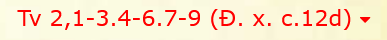 Lạy Chúa, hạnh phúc thay những ai ẩn náu bên Ngài.
Alleluia-Alleluia.
Anh em đã được trỗi dậy cùng với Đức Ki-tô, nên hãy tìm kiếm những gì thuộc thượng giới, nơi Đức Ki-tô đang ngự bên hữu Thiên Chúa.
Alleluia.
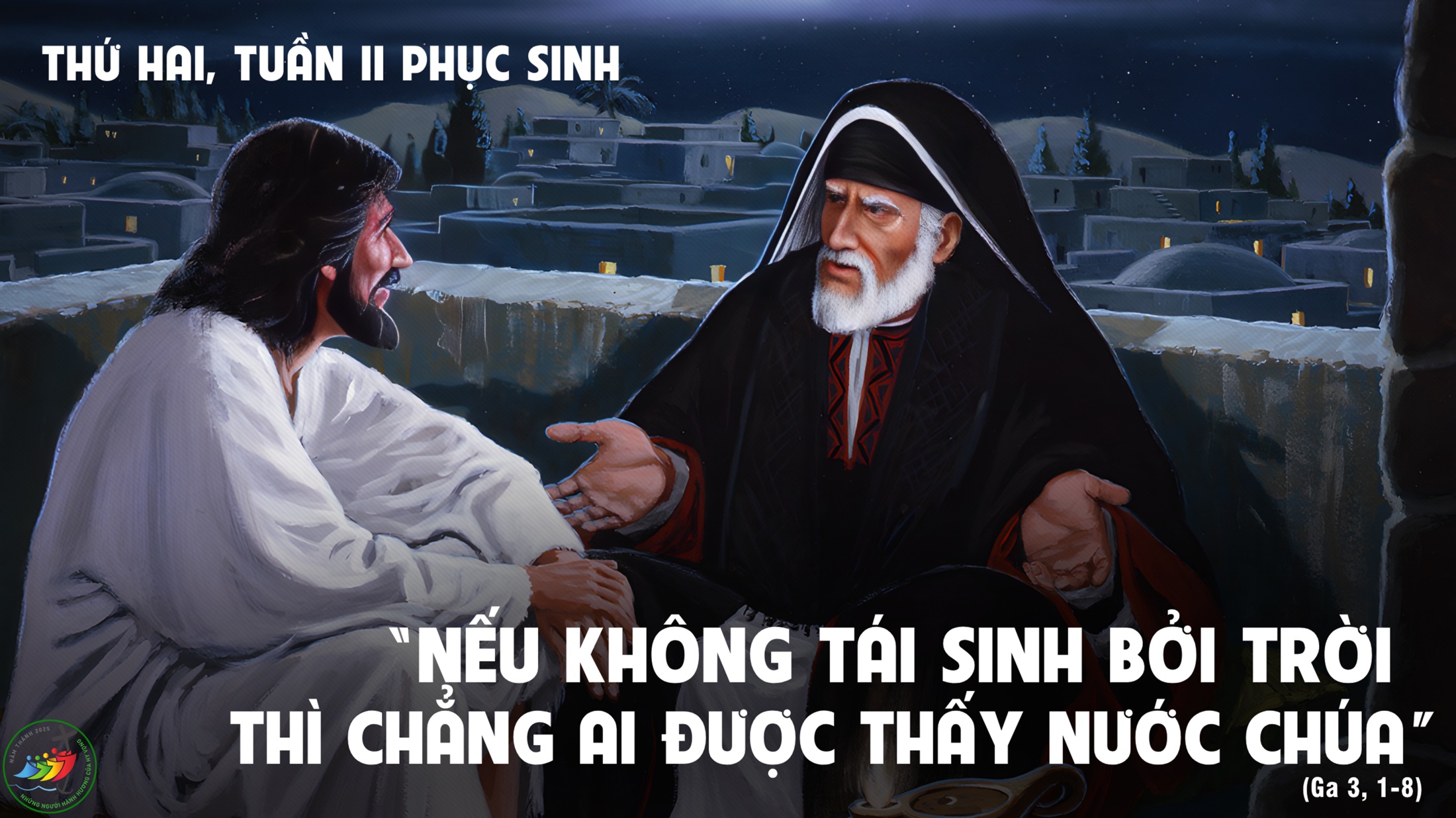 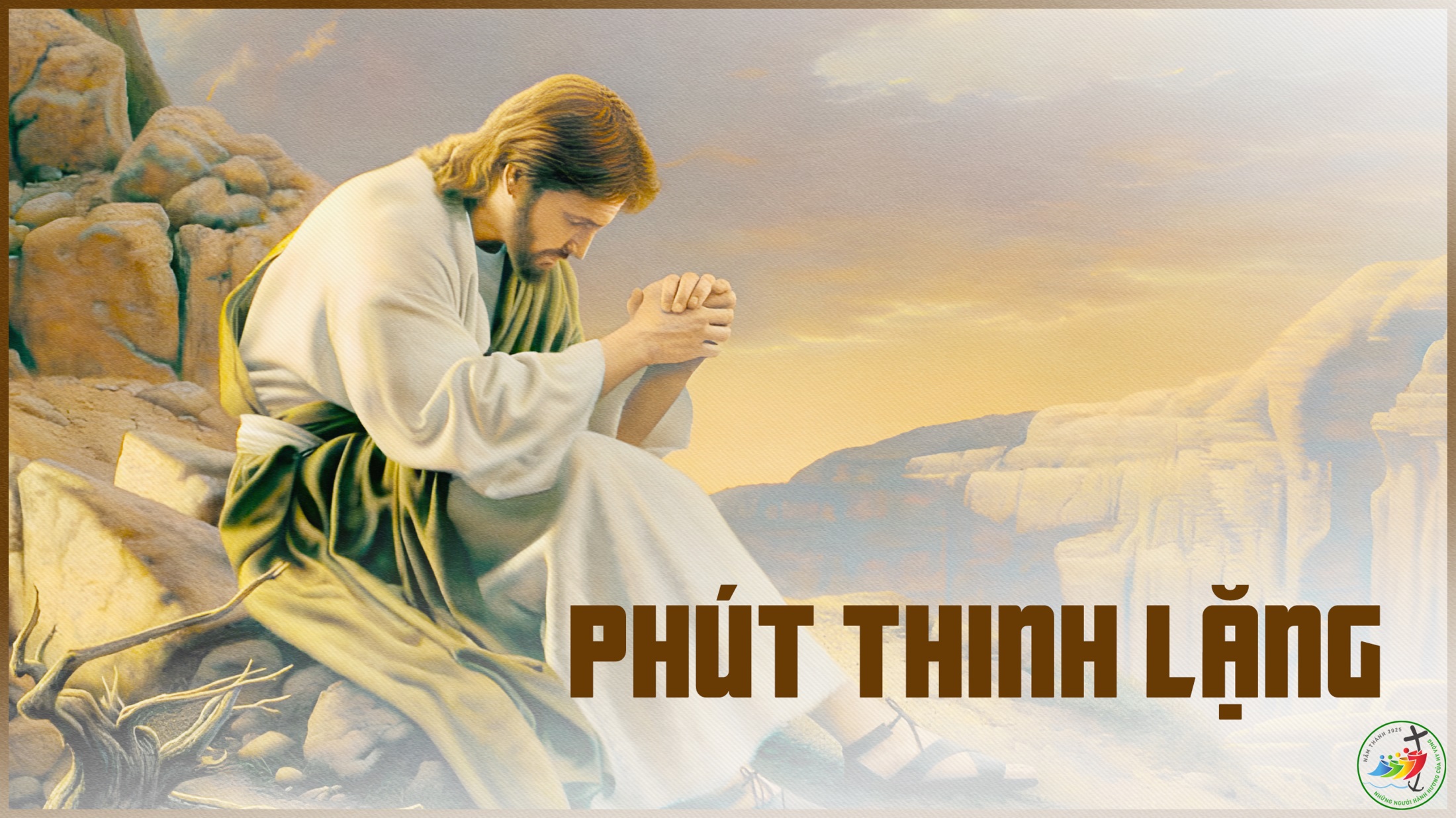 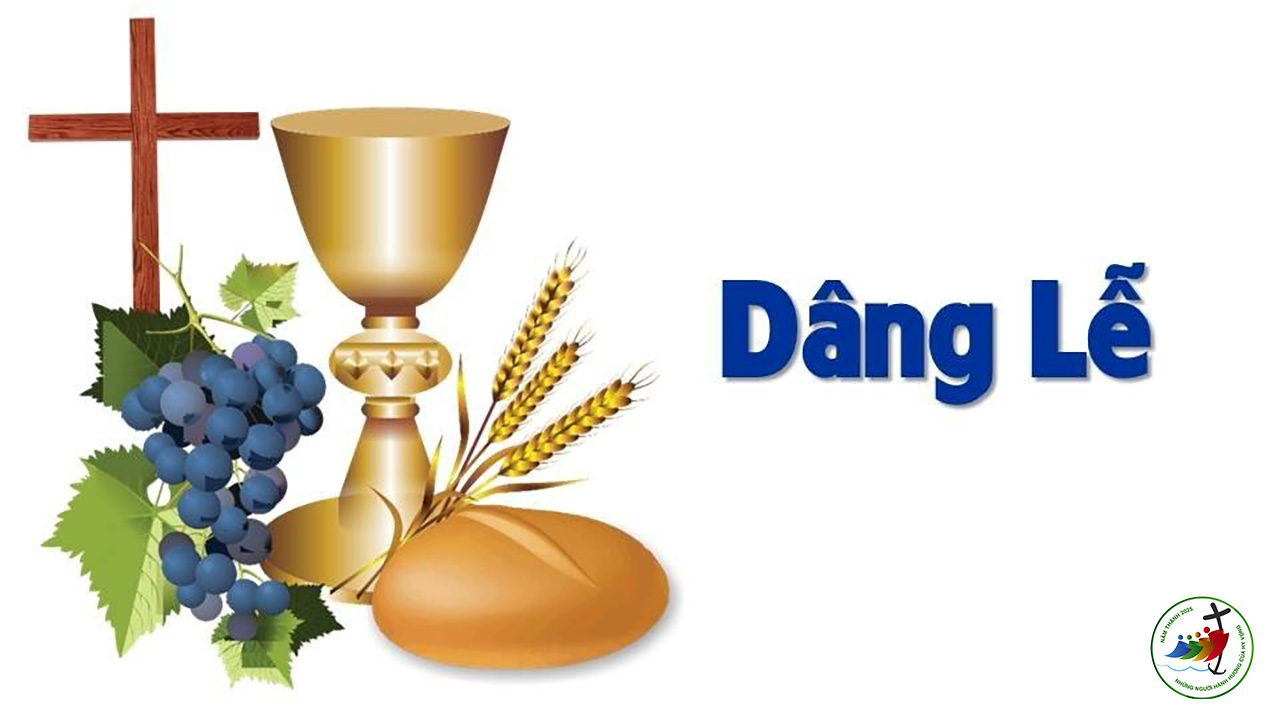 THỨ BA
SAU CHÚA NHẬT II PHỤC SINH
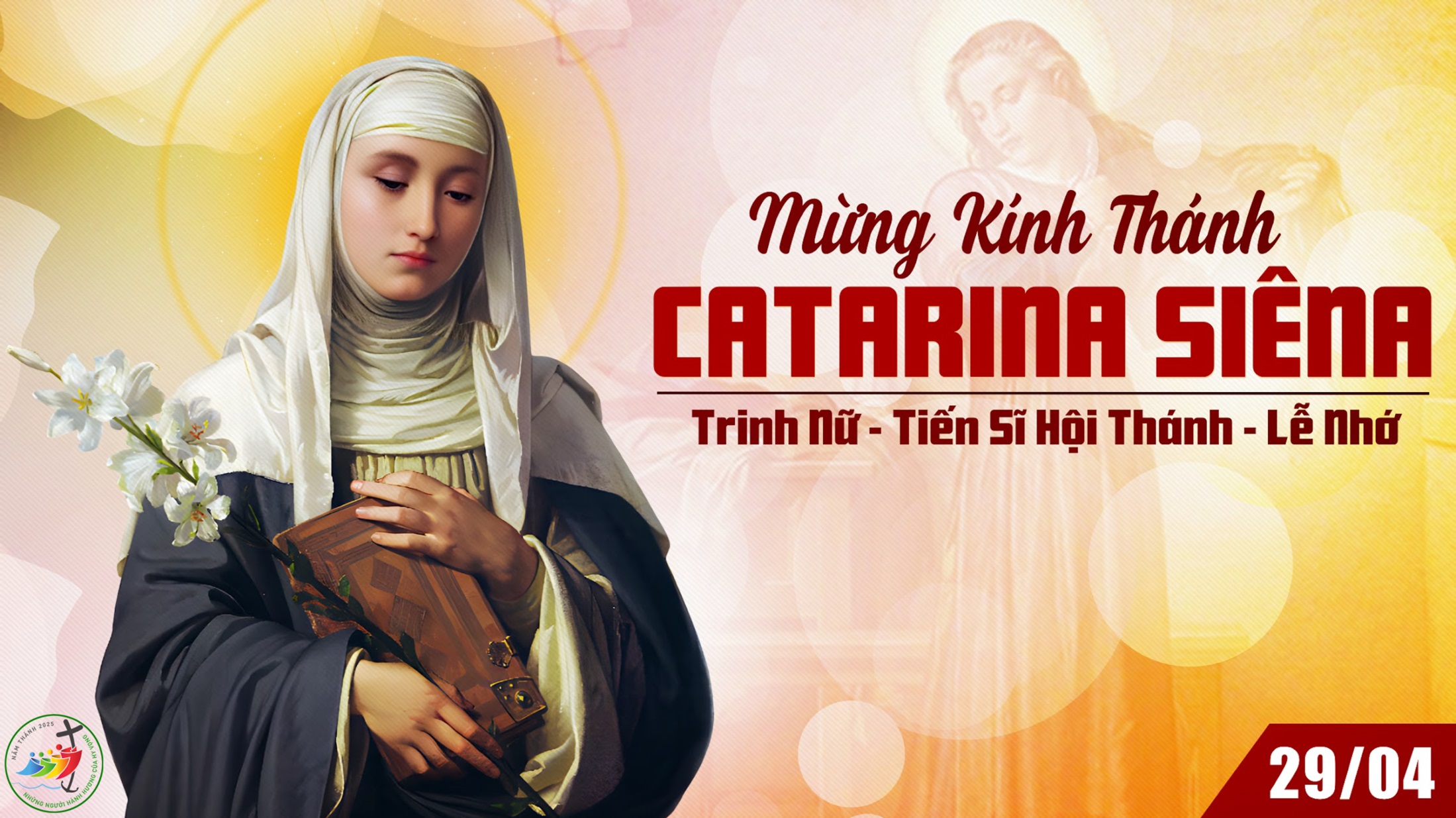 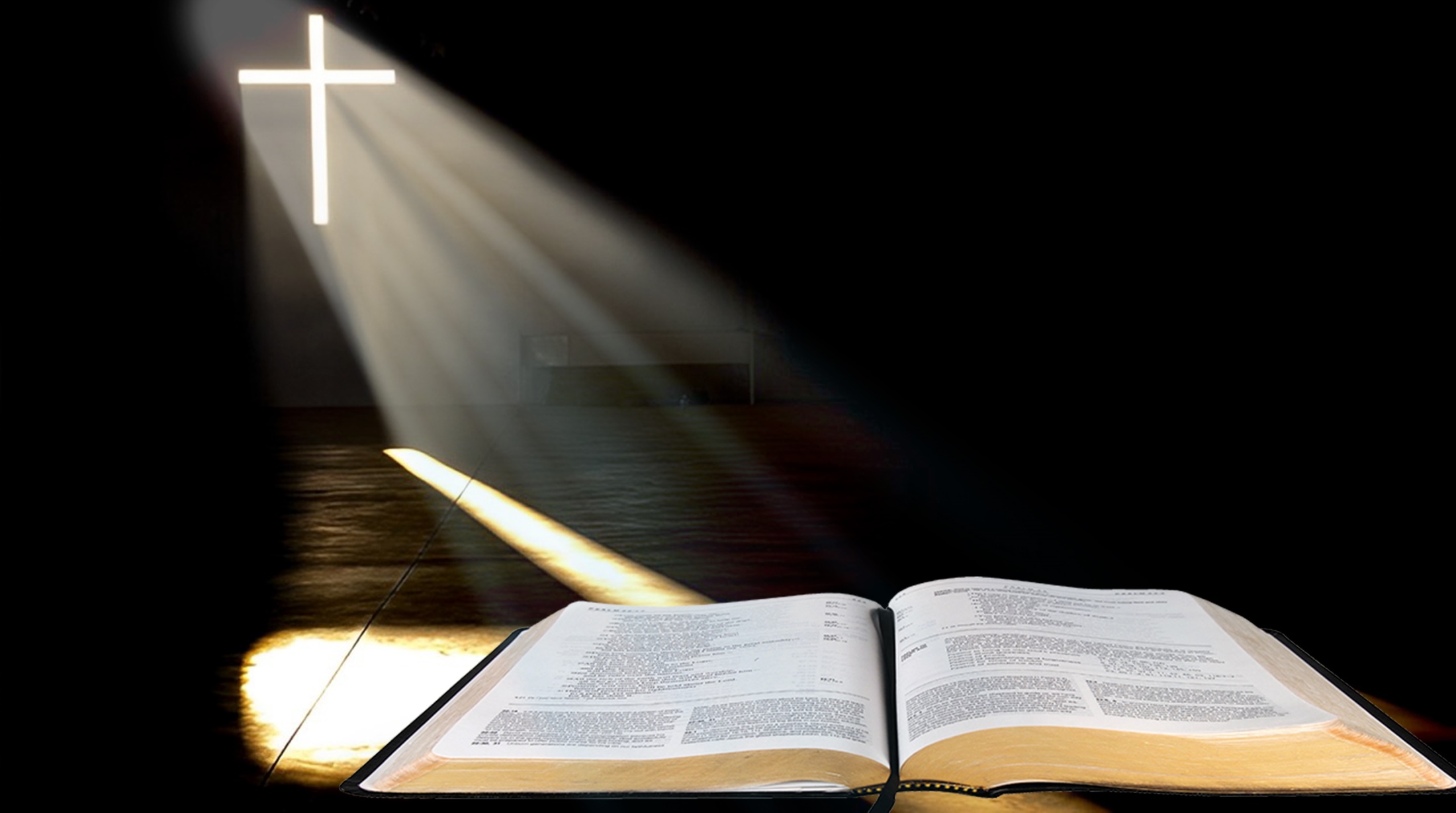 Bài đọc 1
Các tín hữu chỉ có một lòng một ý.
Bài trích sách Công vụ Tông Đồ.
Đáp ca:
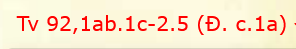 Chúa là Vua hiển trị,
Chúa mặc oai phong tựa cẩm bào.
Alleluia-Alleluia.
Con Người sẽ phải được giương cao, để ai tin vào Người thì được sống muôn đời.
Alleluia.
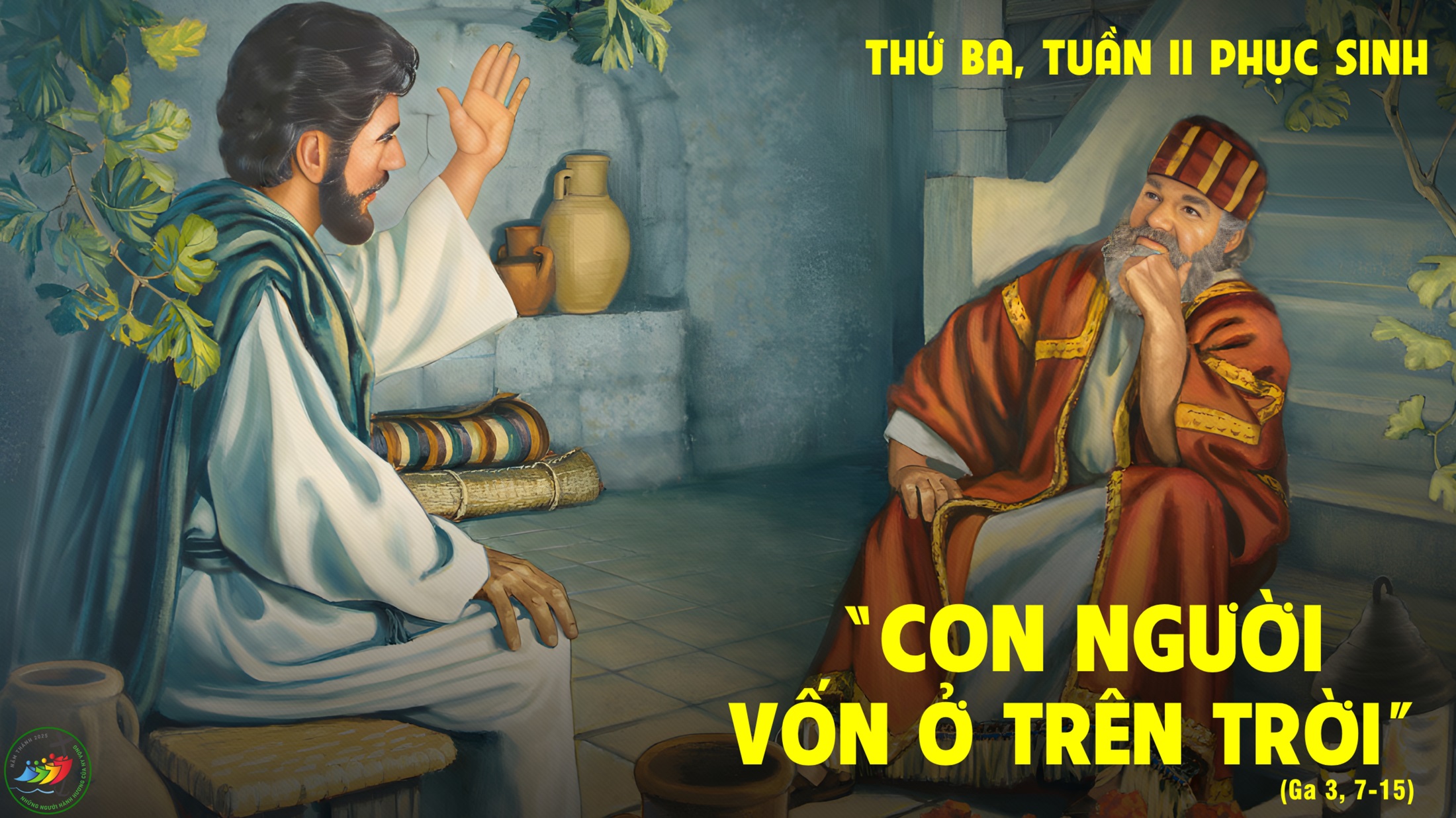 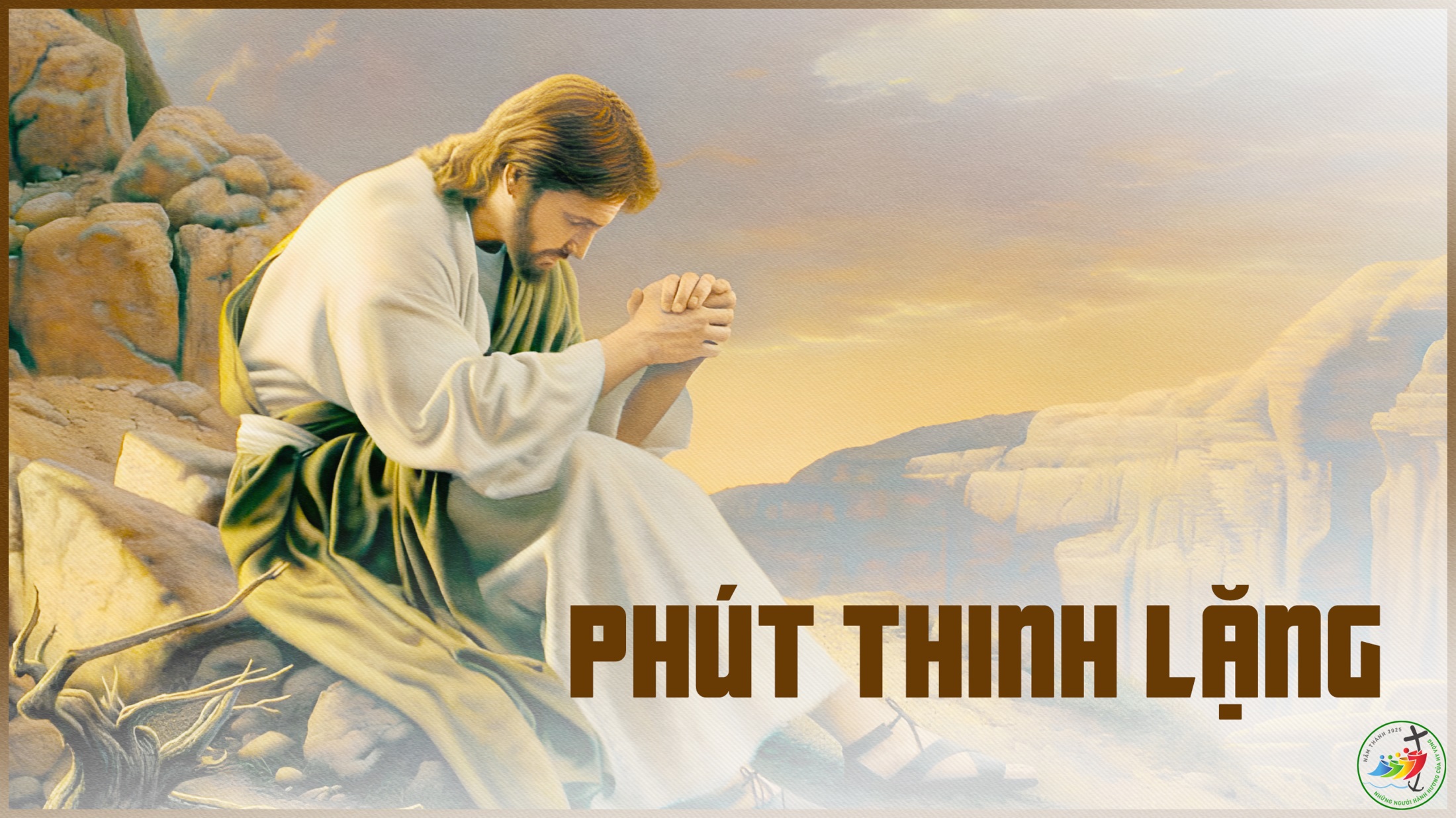 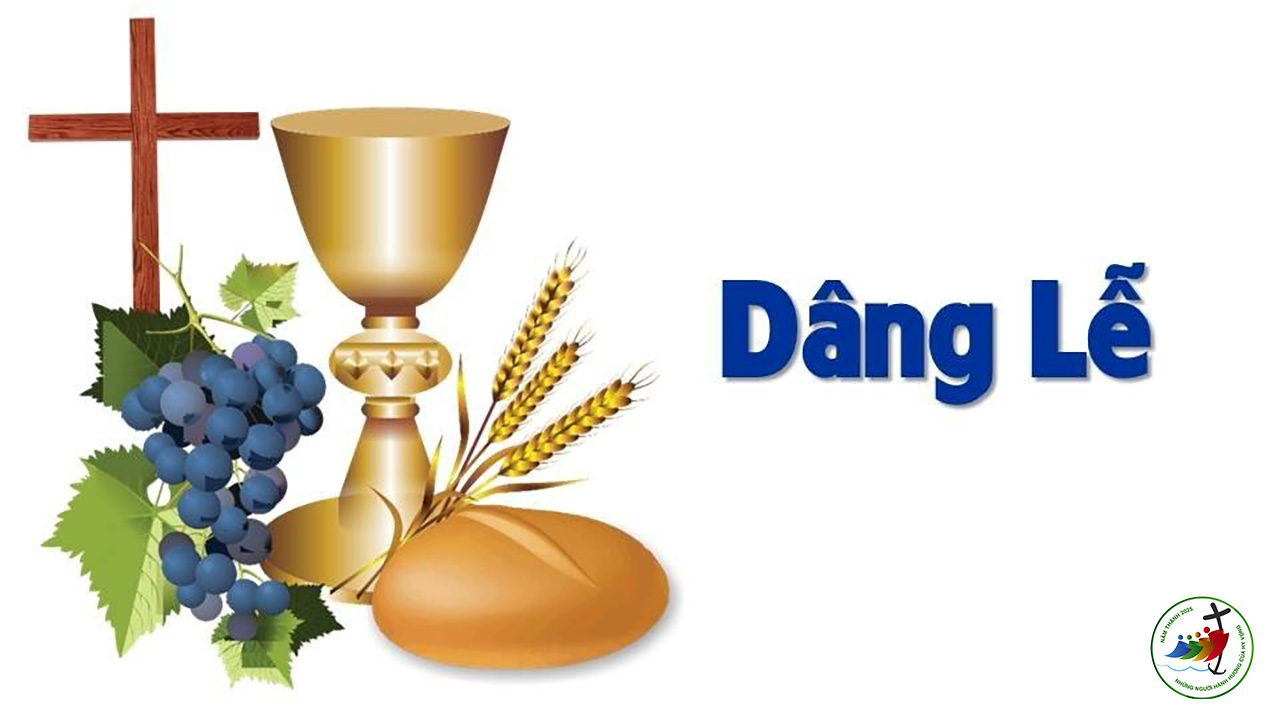 THỨ TƯ
SAU CHÚA NHẬT II PHỤC SINH
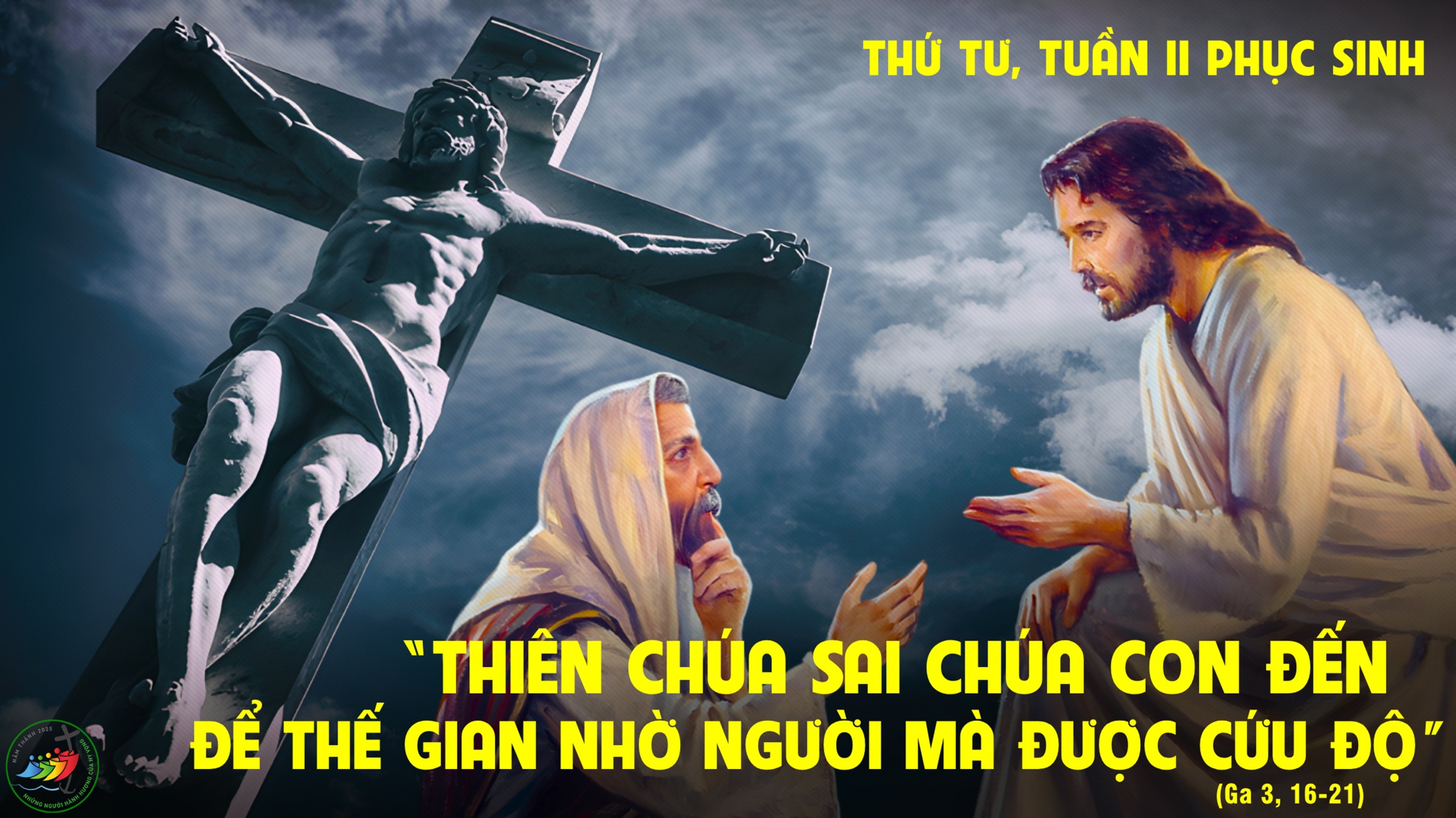 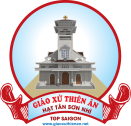 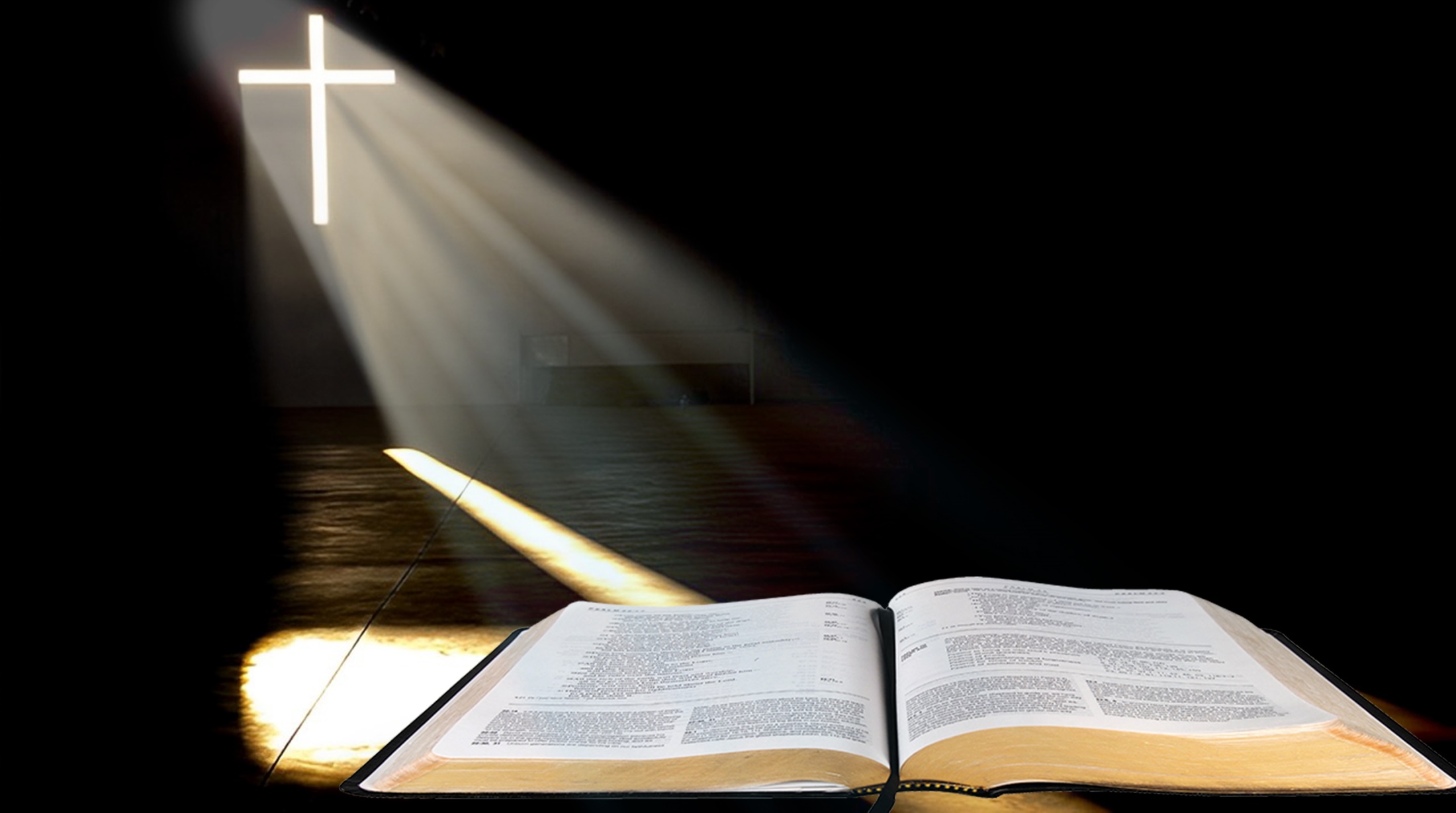 Bài đọc 1
Những người các ông đã tống ngục, kìa họ đang đứng trong Đền Thờ mà giảng dạy cho dân.
Bài trích sách Công vụ Tông Đồ.
Đáp ca:
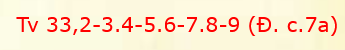 Kẻ nghèo hèn kêu xin, và Chúa đã nhận lời.
Alleluia-Alleluia.
Thiên Chúa yêu thế gian đến nỗi đã ban Con Một, để ai tin vào Con của Người thì được sống muôn đời.
Alleluia.
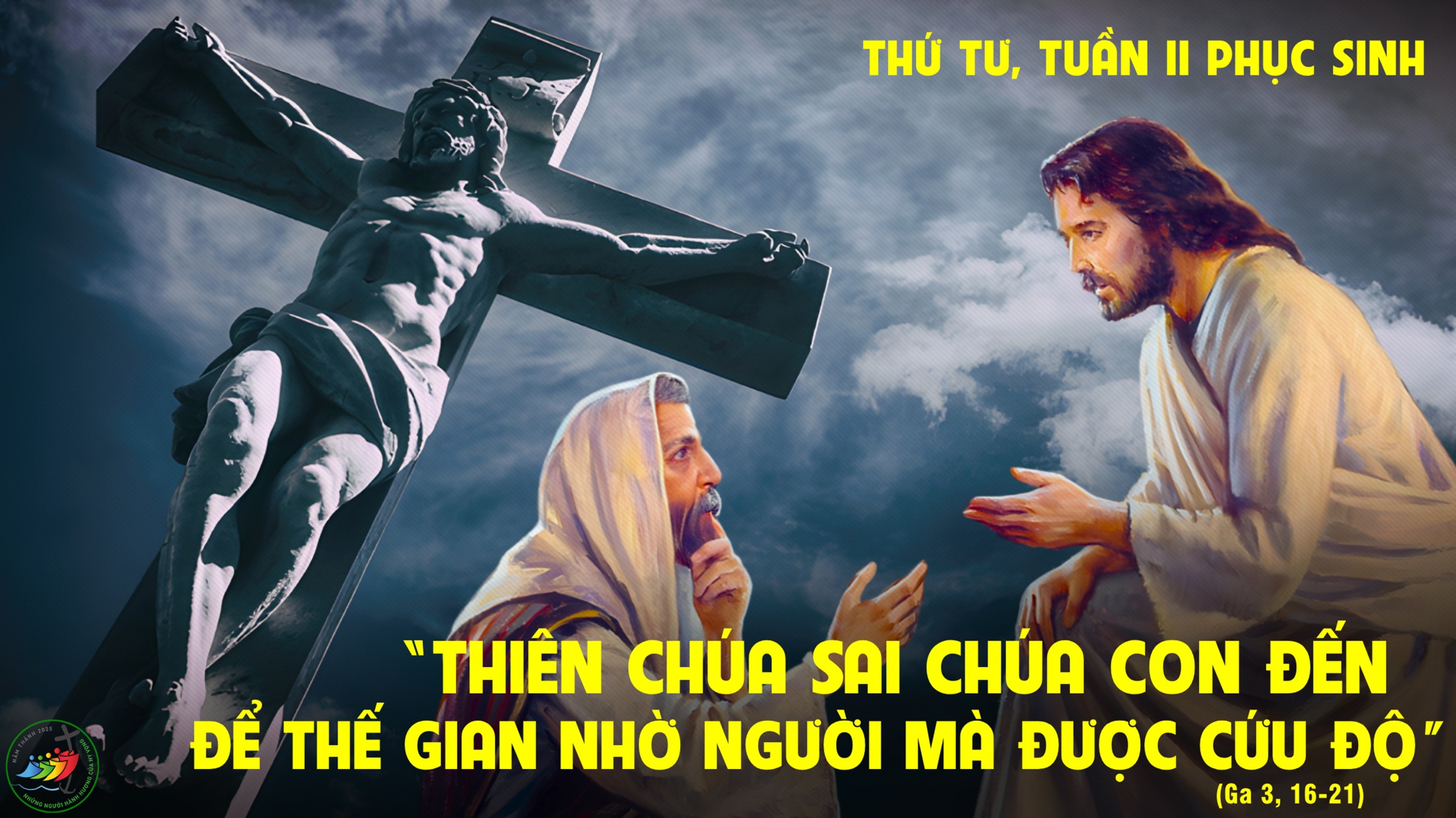 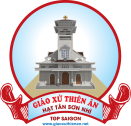 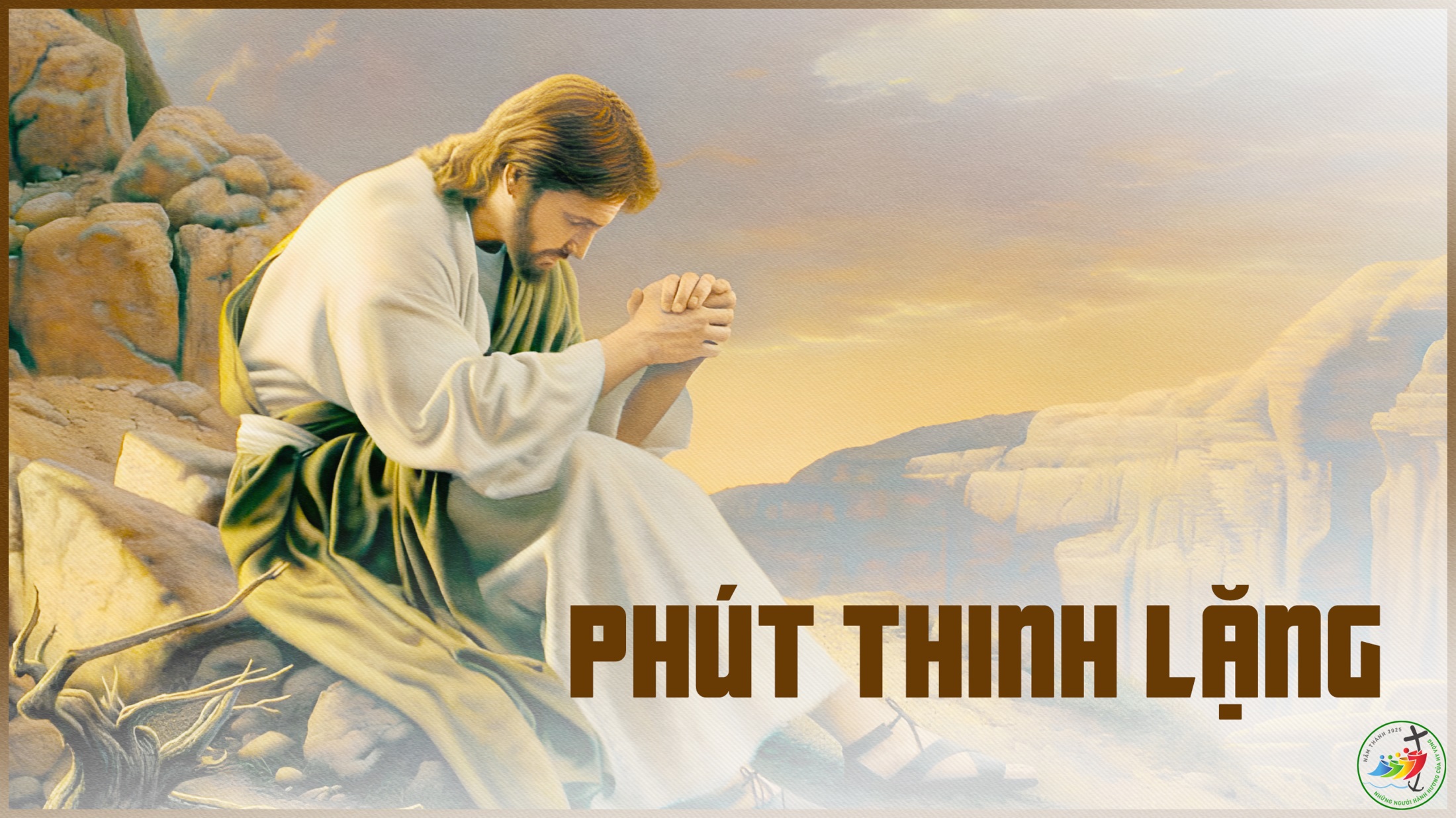 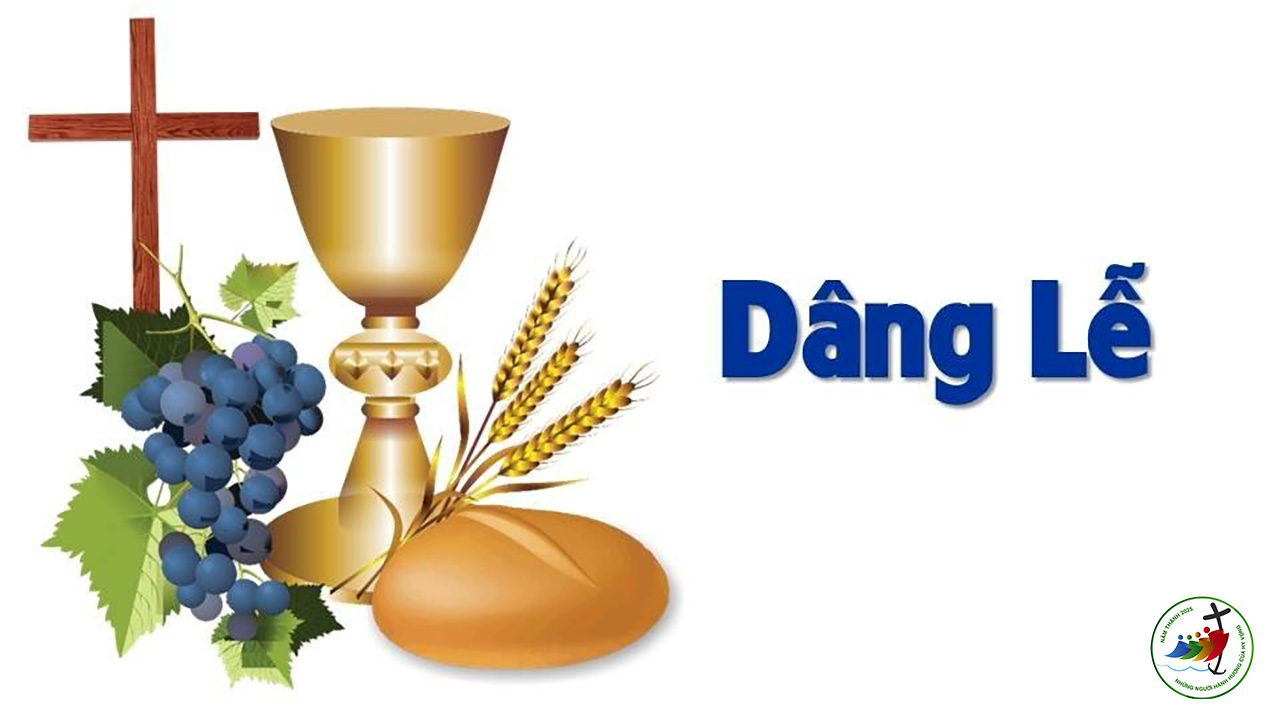 THỨ NĂM
SAU CHÚA NHẬT II PHỤC SINH
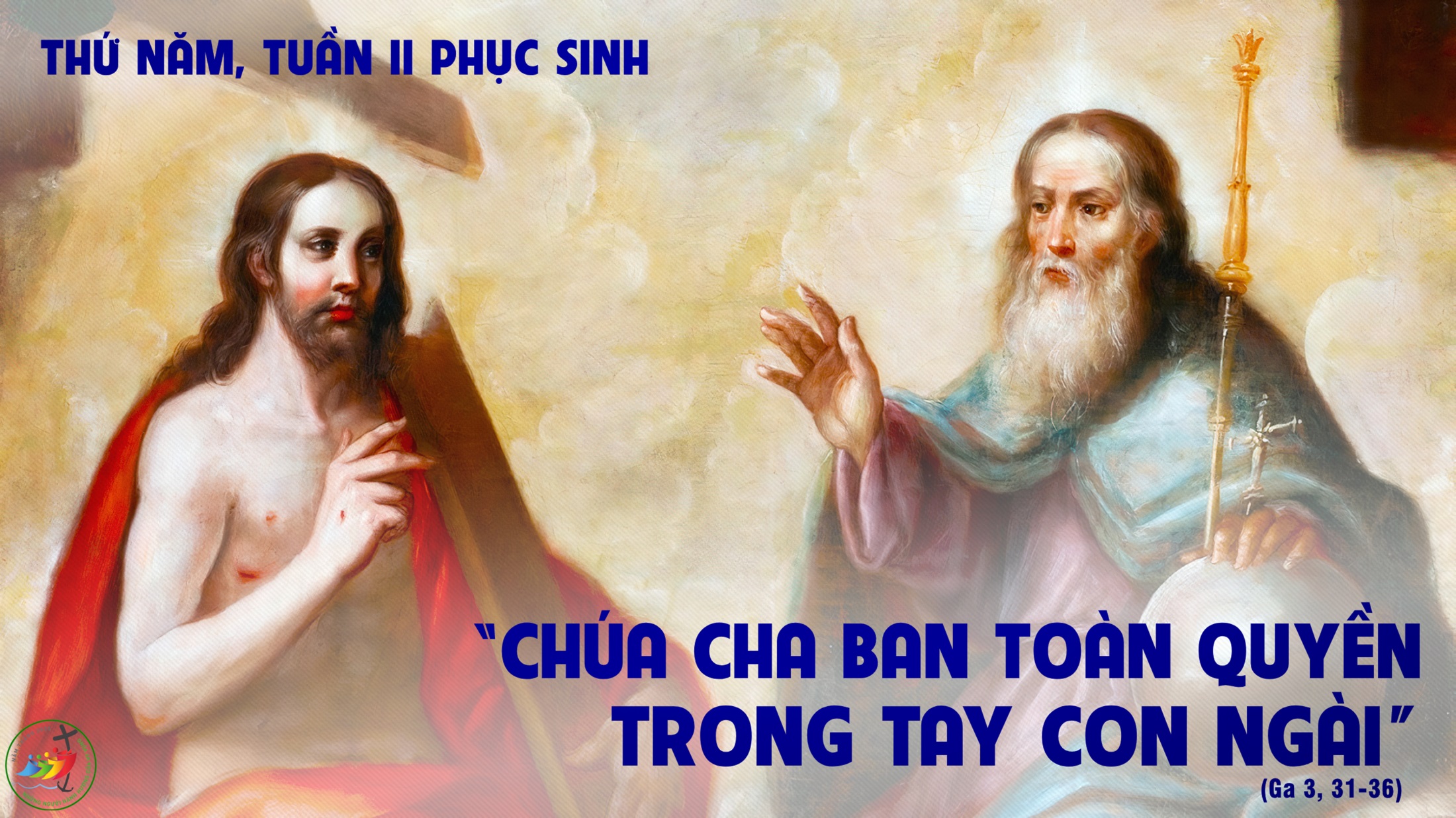 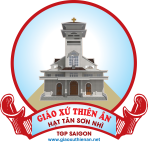 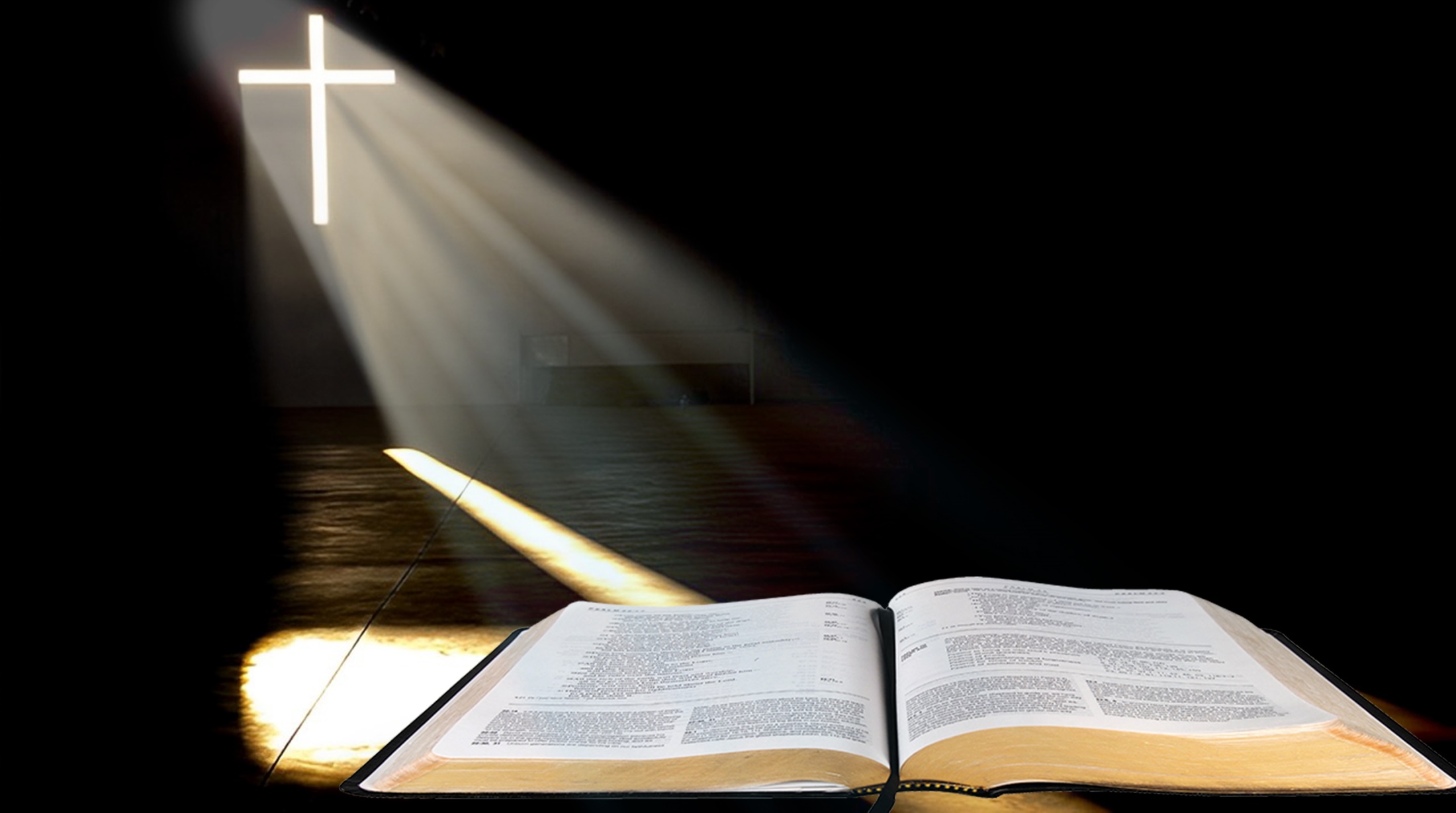 Bài đọc 1
Về những sự kiện đó, chúng tôi xin làm chứng cùng với Thánh Thần.
Bài trích sách Công vụ Tông Đồ.
Đáp ca:
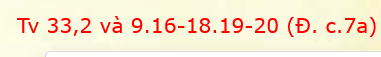 Kẻ nghèo hèn kêu xin, và Chúa đã nhận lời.
Alleluia-Alleluia.
Chúa nói : “Này anh Tô-ma, vì đã thấy Thầy nên anh mới tin. Phúc thay những người không thấy mà tin.”
Alleluia.
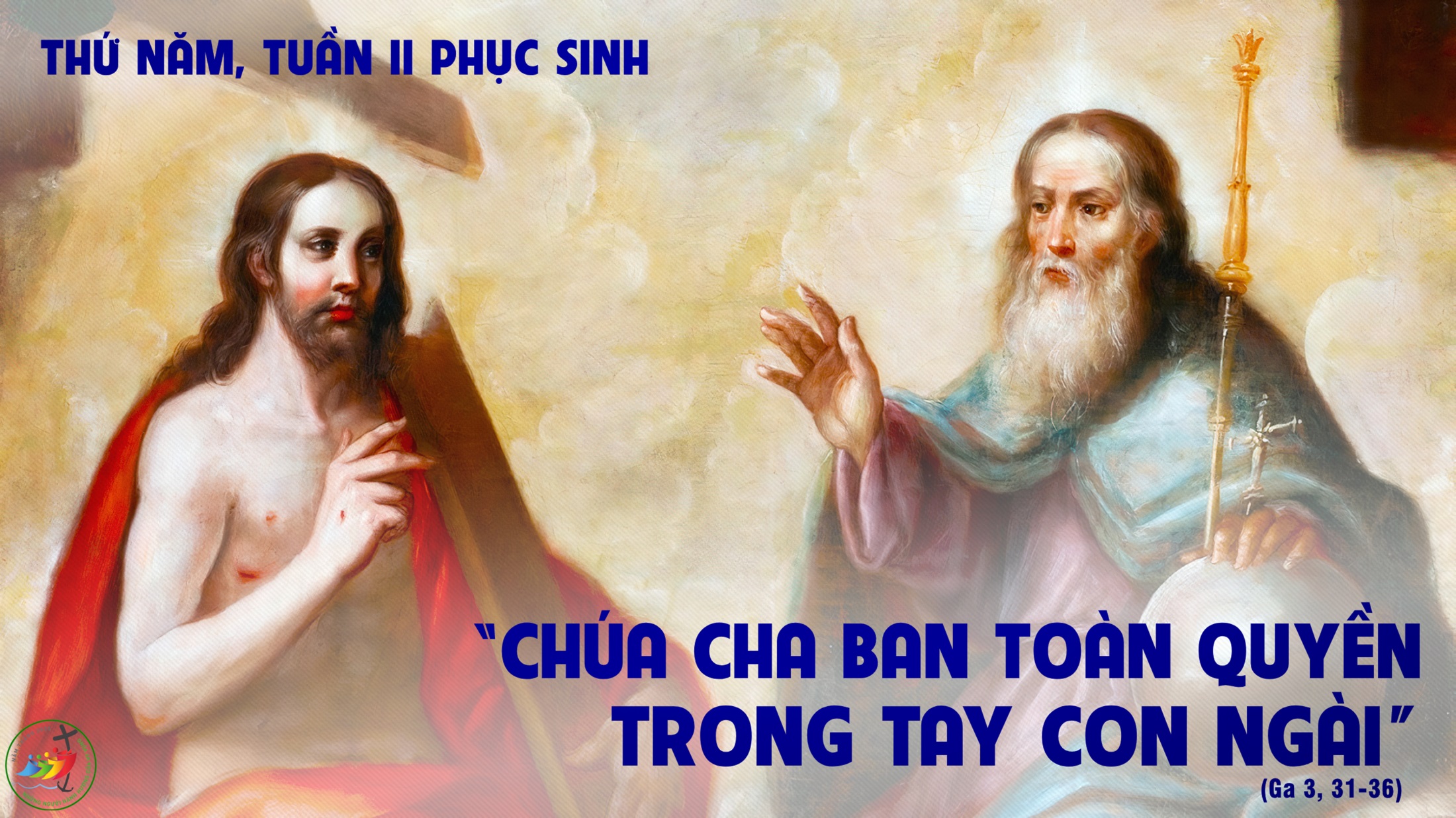 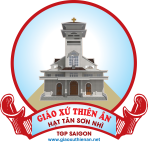 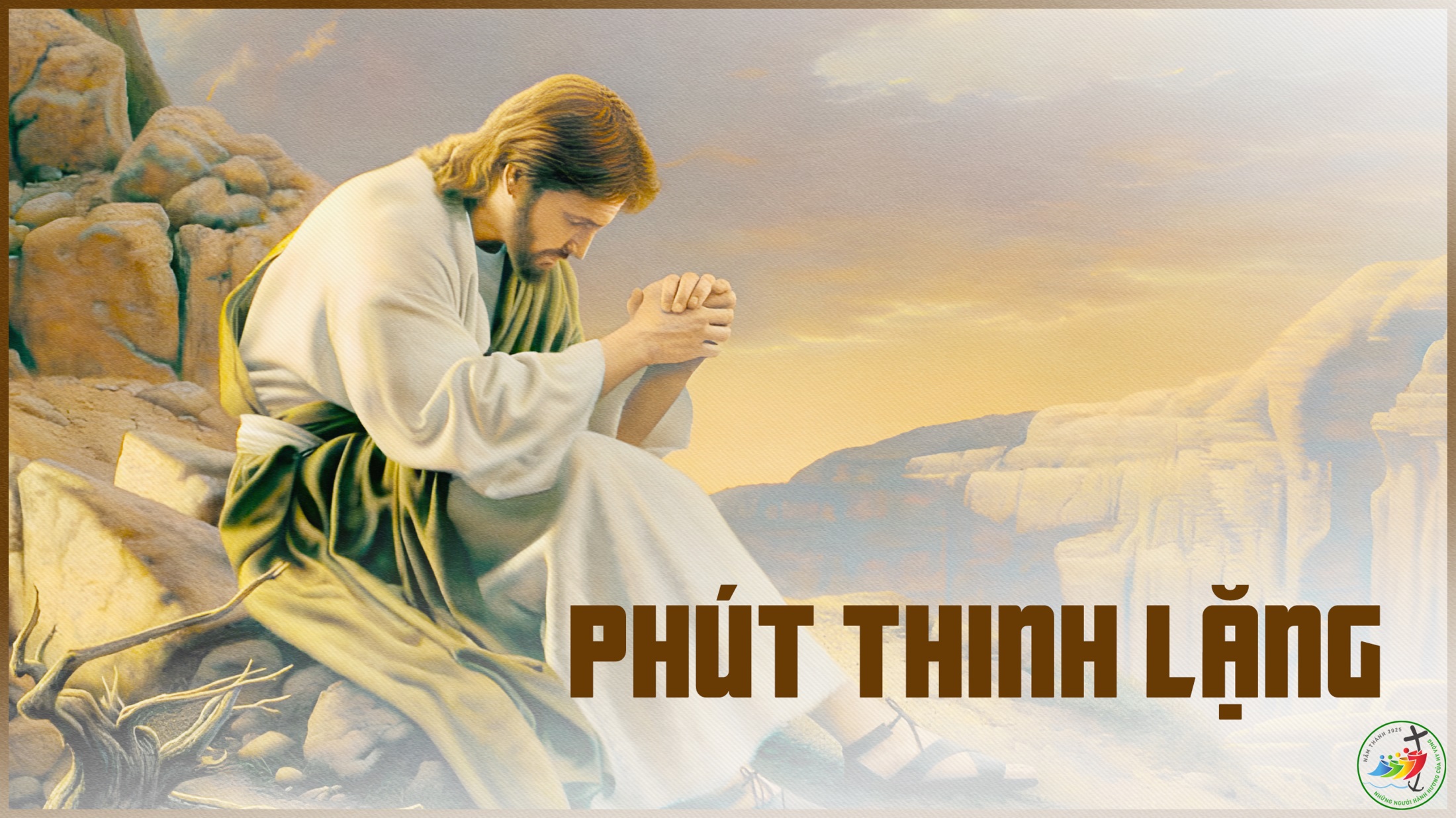 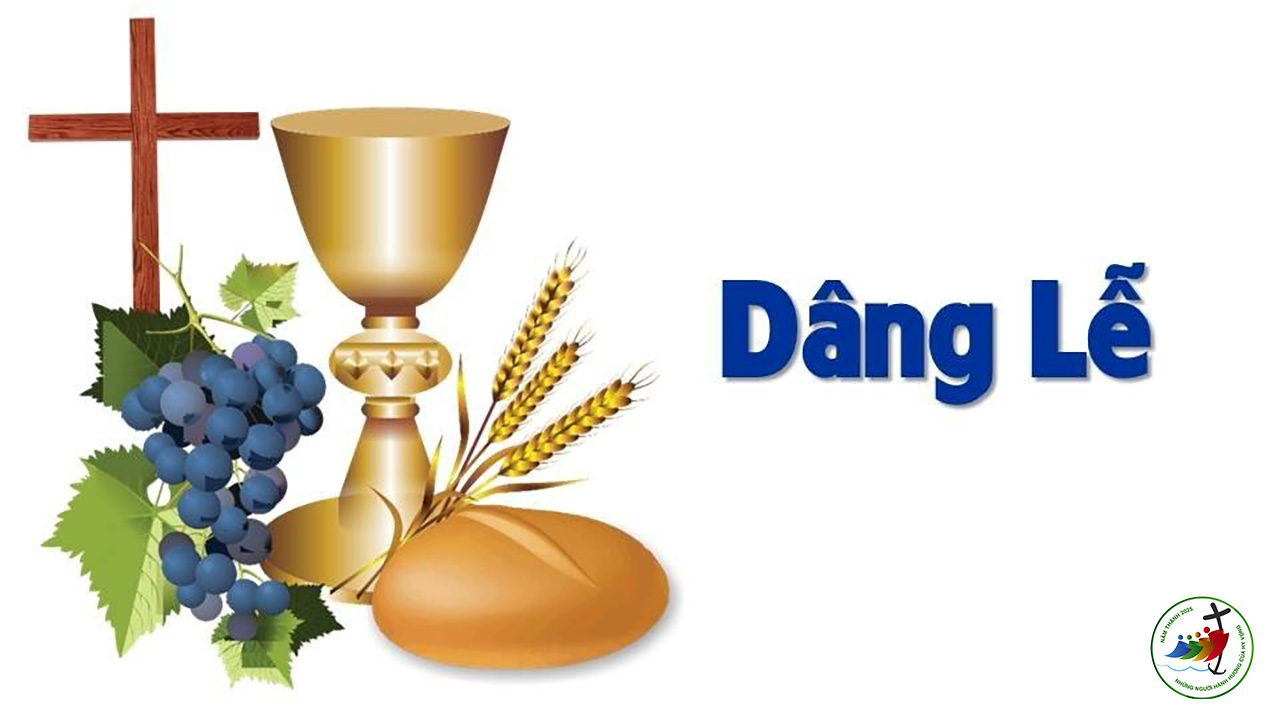 THỨ SÁU
SAU CHÚA NHẬT II PHỤC SINH
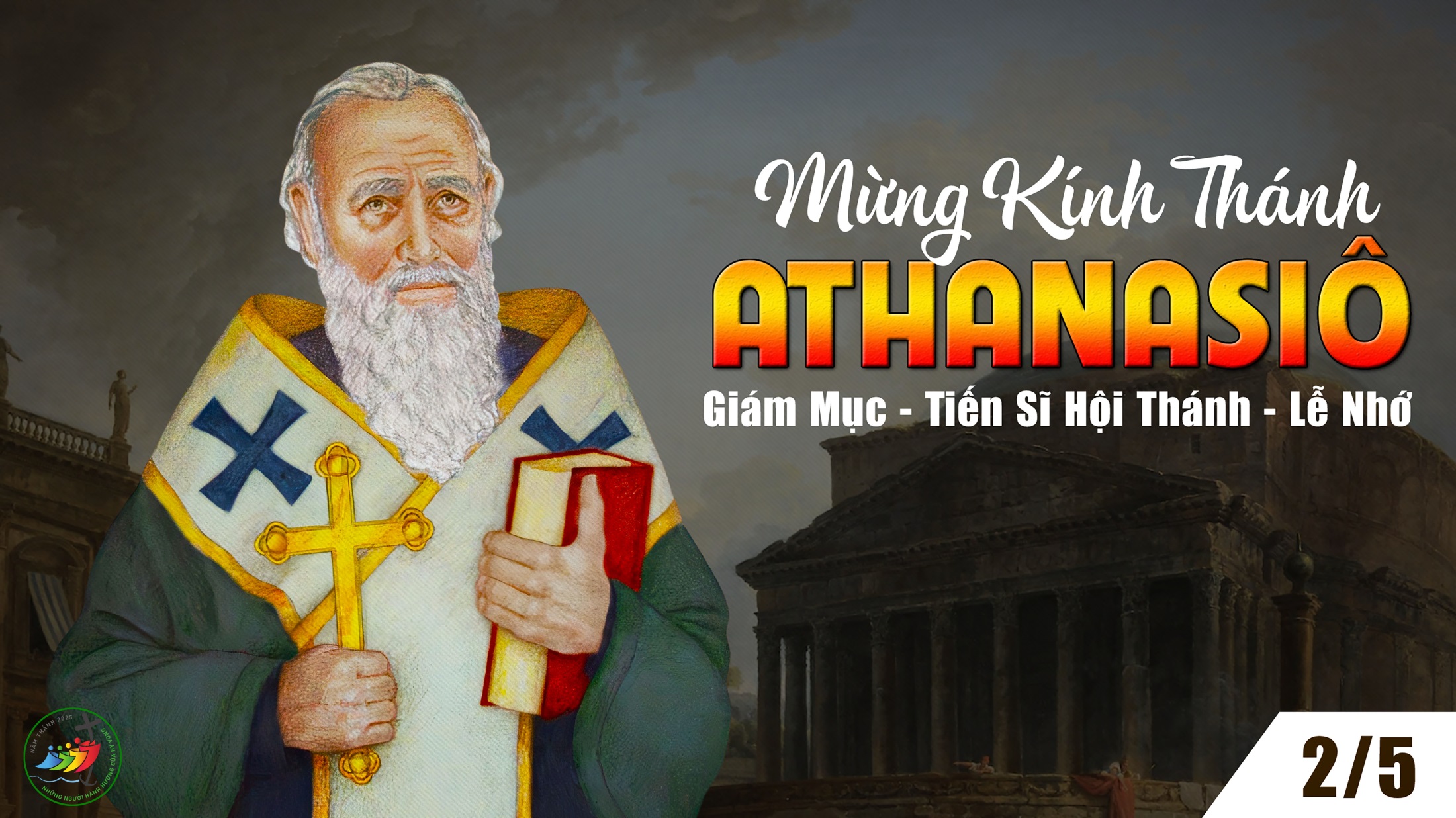 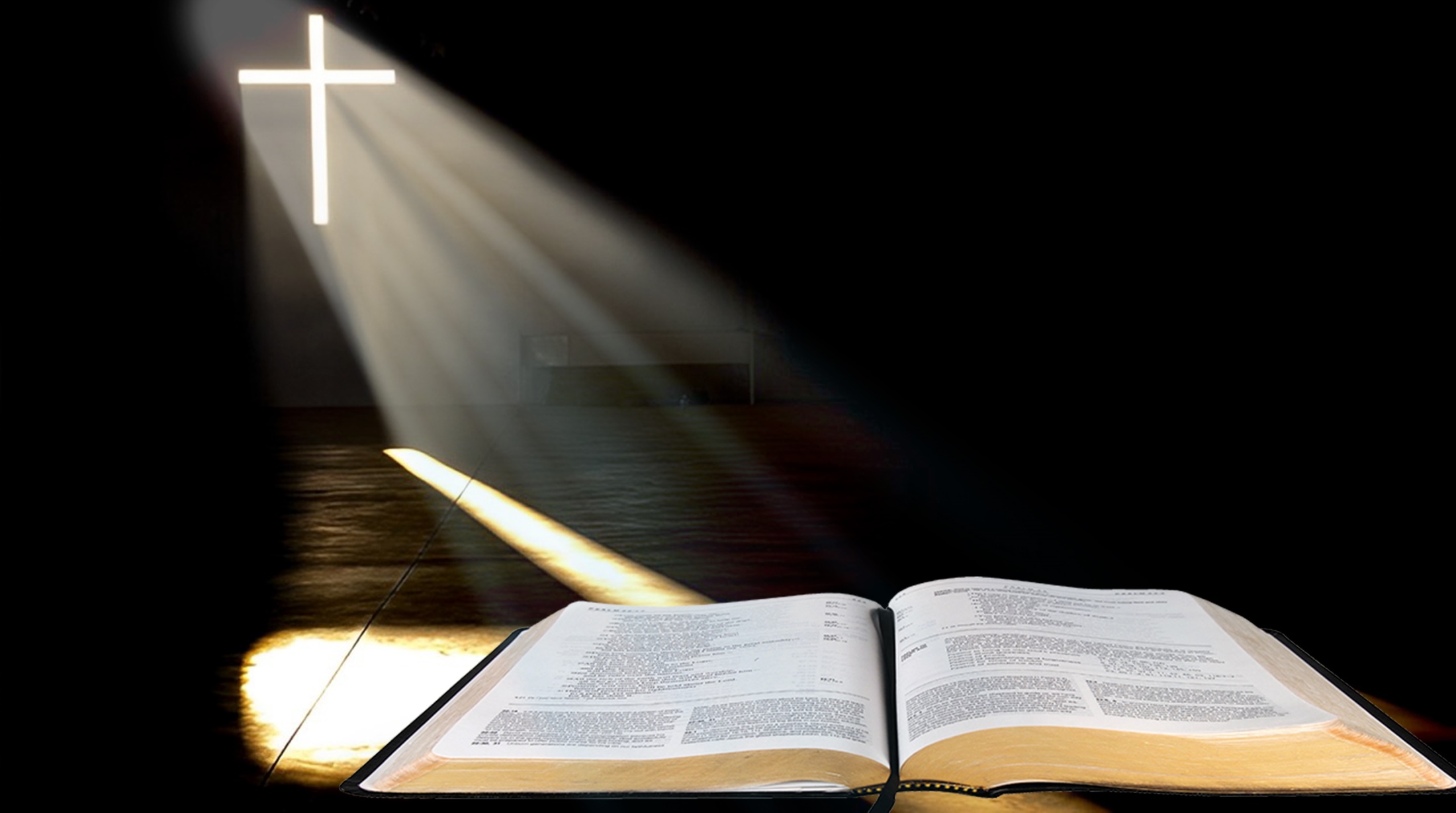 Bài đọc 1
Các Tông Đồ ra khỏi Thượng Hội Đồng, lòng hân hoan bởi được coi là xứng đáng chịu khổ nhục vì danh Đức Giê-su.
Bài trích sách Công vụ Tông Đồ.
Đáp ca:
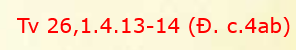 Một điều tôi kiếm tôi xin, là luôn được ở trong đền Chúa tôi.
Alleluia-Alleluia.
Người ta sống không chỉ nhờ cơm bánh, nhưng còn phải nhờ mọi lời miệng Thiên Chúa phán ra.
Alleluia.
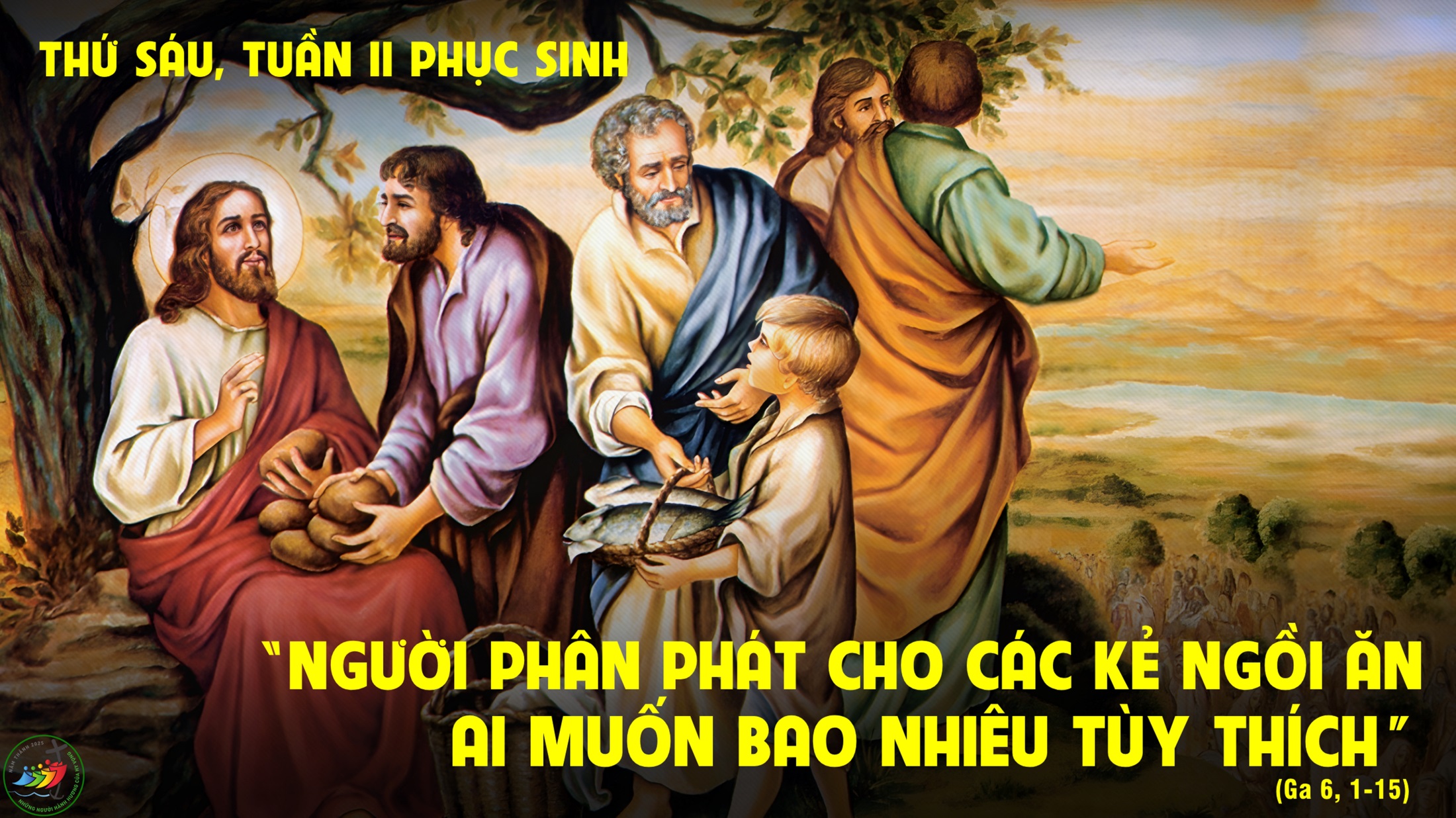 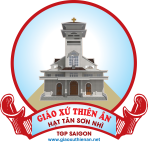 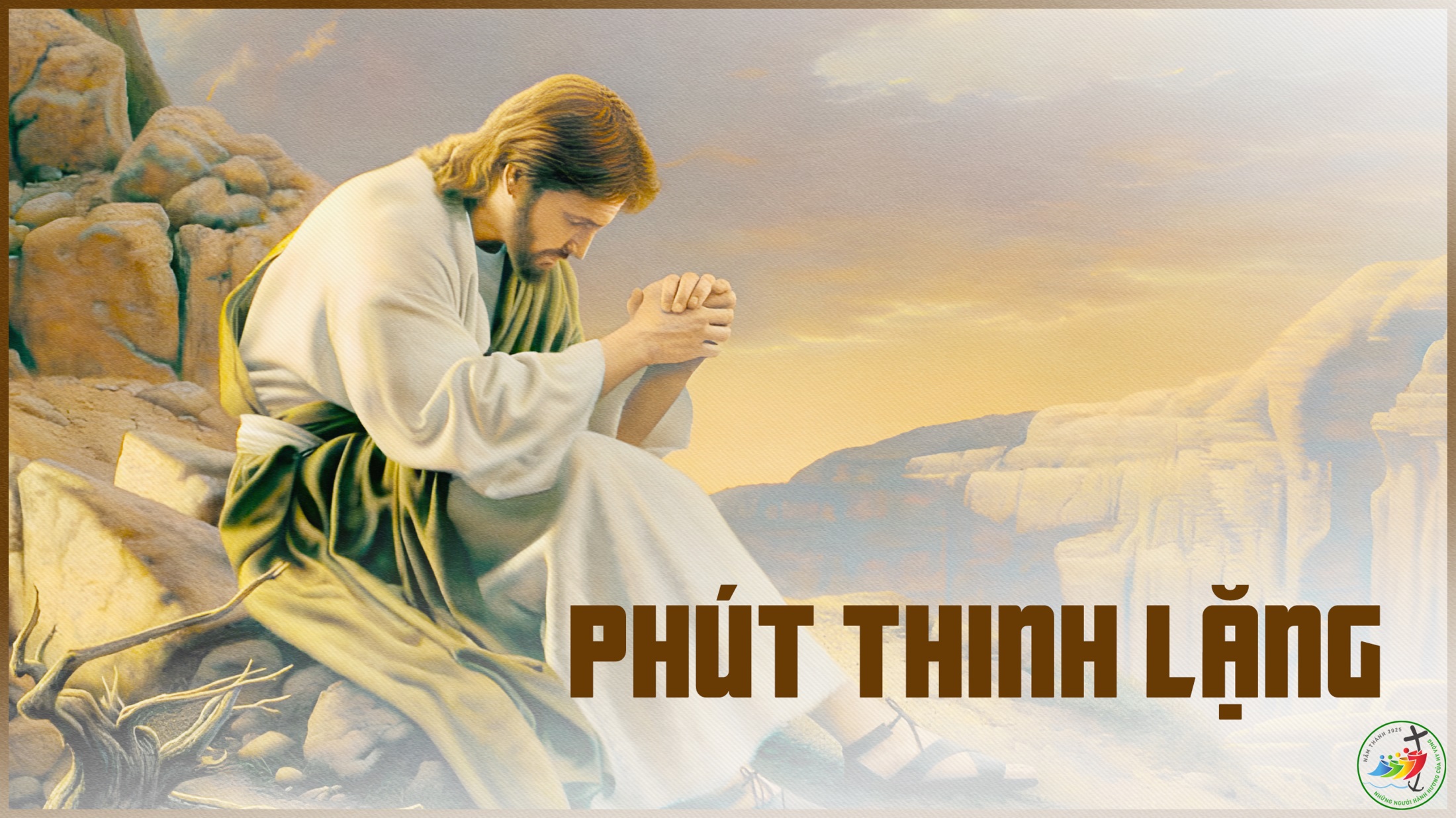 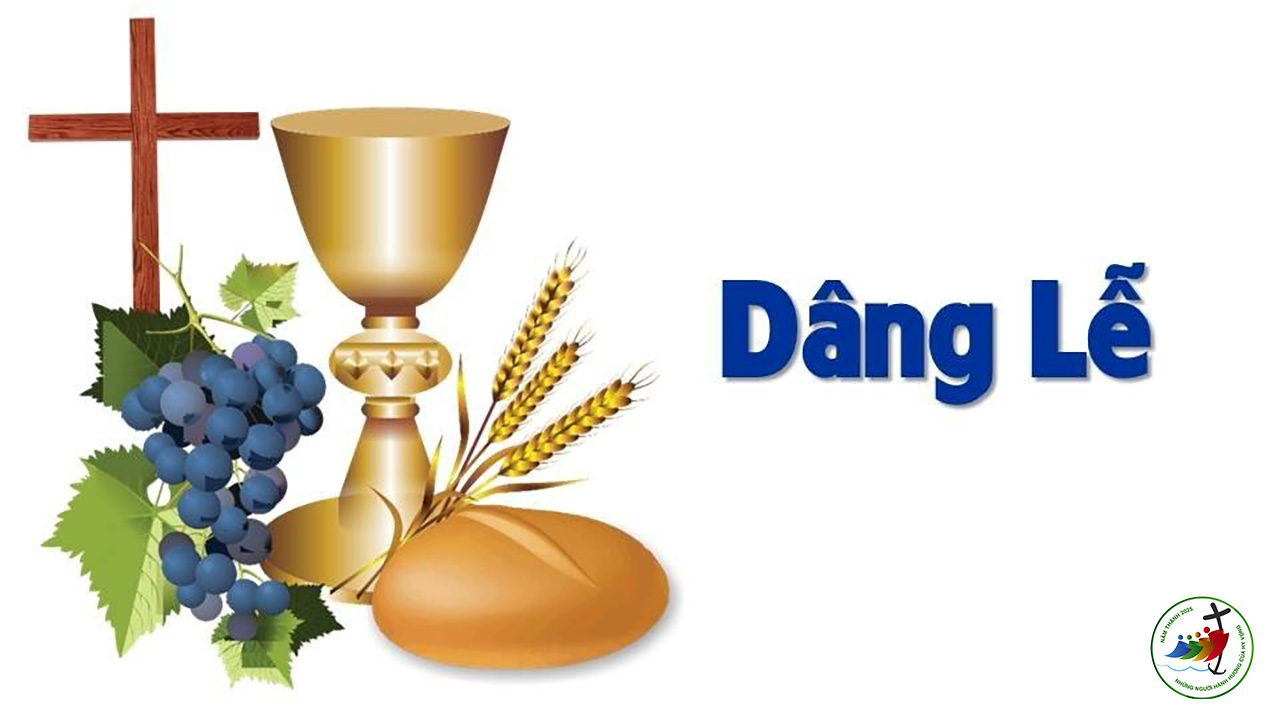 THỨ BẢY
SAU CHÚA NHẬT II PHỤC SINH
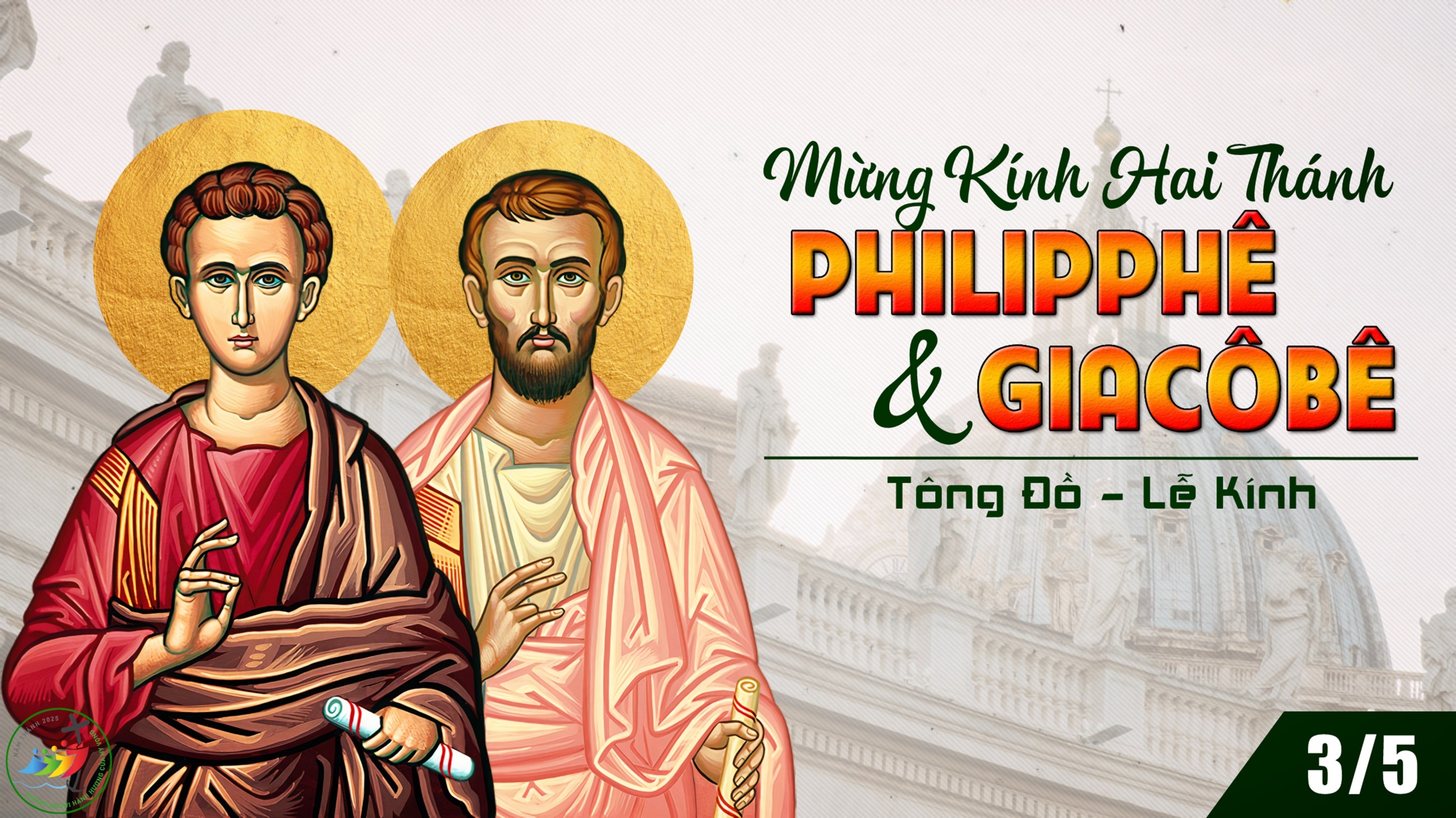 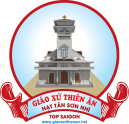 KINH VINH DANH
Chủ tế: Vinh danh Thiên Chúa trên các tầng trời.A+B: Và bình an dưới thế cho người thiện tâm.
A: Chúng con ca ngợi Chúa.
B: Chúng con chúc tụng Chúa. A: Chúng con thờ lạy Chúa. 
B: Chúng con tôn vinh Chúa.
A: Chúng con cảm tạ Chúa vì vinh quang cao cả Chúa.
B: Lạy Chúa là Thiên Chúa, là Vua trên trời, là Chúa Cha toàn năng.
A: Lạy con một Thiên Chúa,            Chúa Giêsu Kitô.
B: Lạy Chúa là Thiên Chúa, là Chiên Thiên Chúa là Con Đức Chúa Cha.
A: Chúa xóa tội trần gian, xin thương xót chúng con.
B: Chúa xóa tội trần gian, xin nhậm lời chúng con cầu khẩn.
A: Chúa ngự bên hữu Đức Chúa Cha, xin thương xót chúng con.
B: Vì lạy Chúa Giêsu Kitô, chỉ có Chúa là Đấng Thánh.
Chỉ có Chúa là Chúa, chỉ có Chúa là đấng tối cao.
A+B: Cùng Đức Chúa Thánh Thần trong vinh quang Đức Chúa Cha. 
Amen.
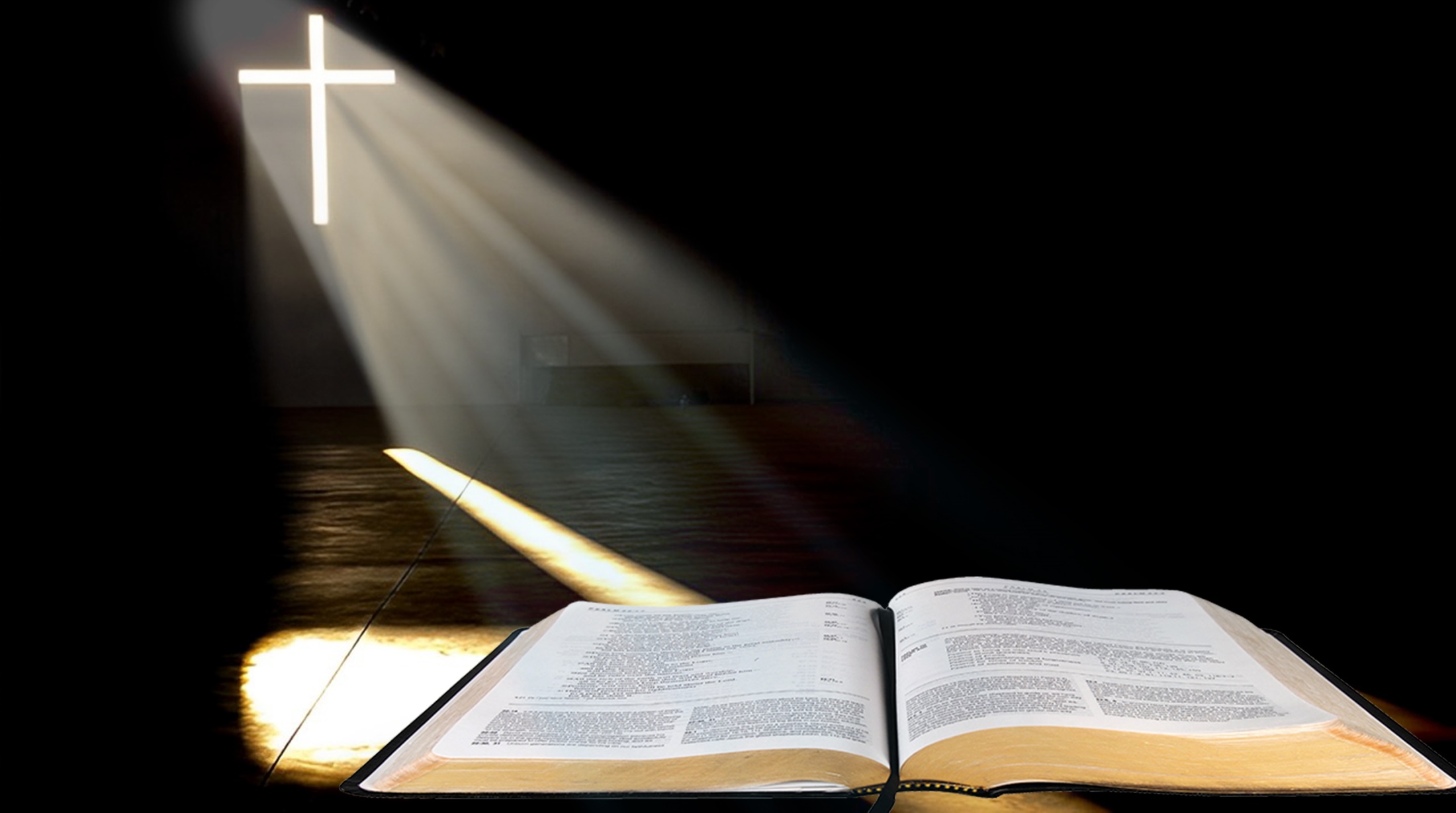 Bài đọc 1
Chúa hiện ra với ông Gia-cô-bê, rồi với tất cả các Tông Đồ.
Bài trích thư thứ nhất của thánh Phao-lô tông đồ gửi tín hữu Cô-rin-tô.
Đáp ca:
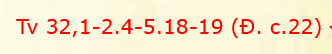 Tiếng các ngài vang dội khắp hoàn cầu.
Alleluia-Alleluia:
Chúa nói : “Chính Thầy là con đường, là sự thật và là sự sống. Này anh Phi-líp-phê, ai thấy Thầy là thấy Chúa Cha.”
Alleluia:
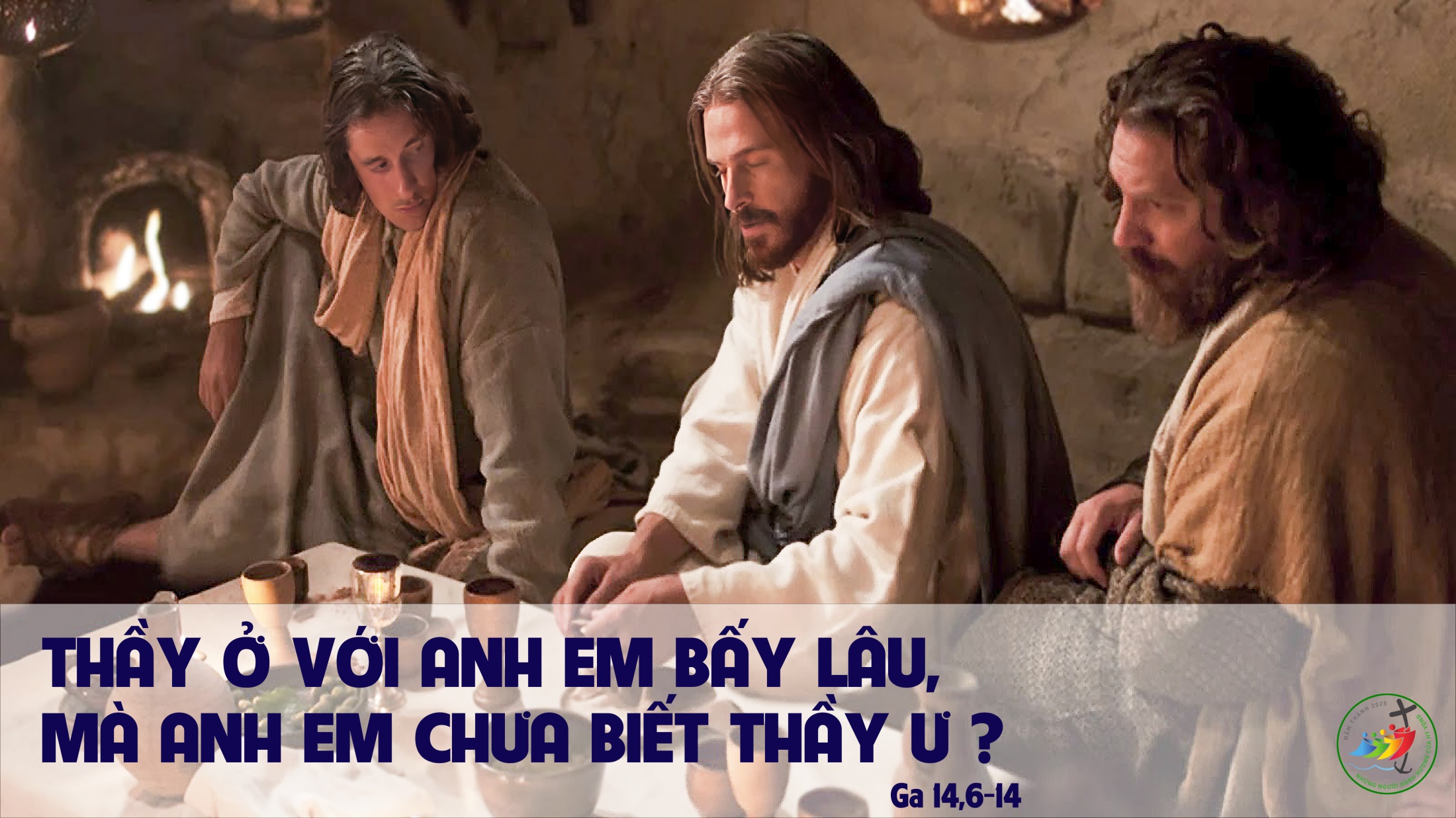 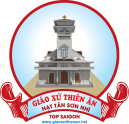 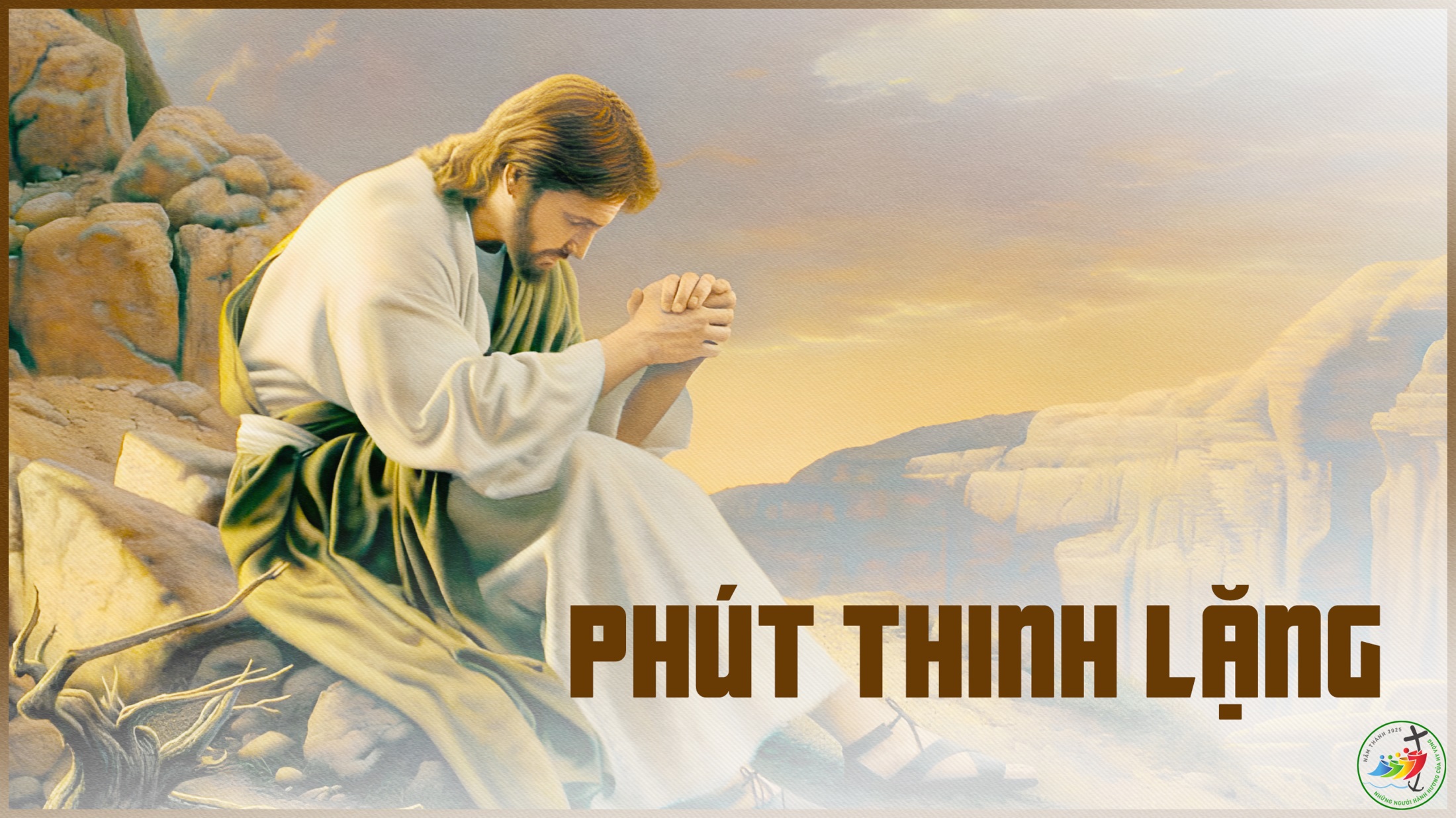 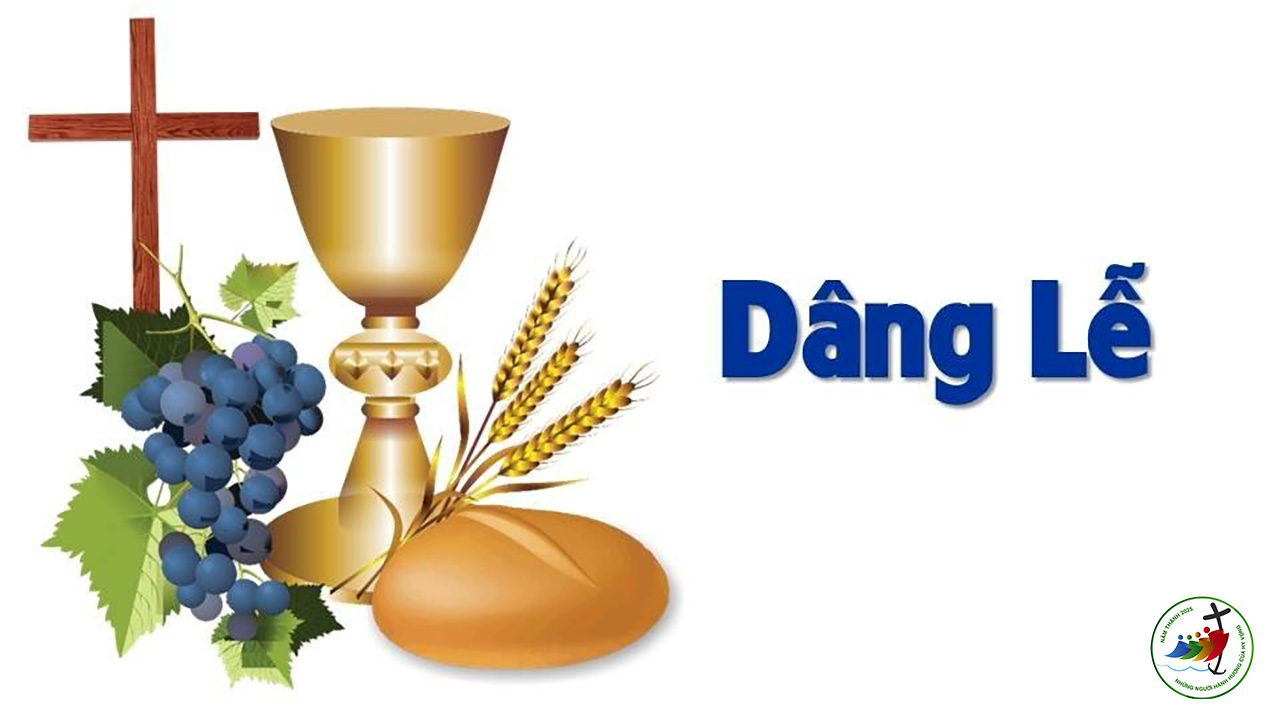